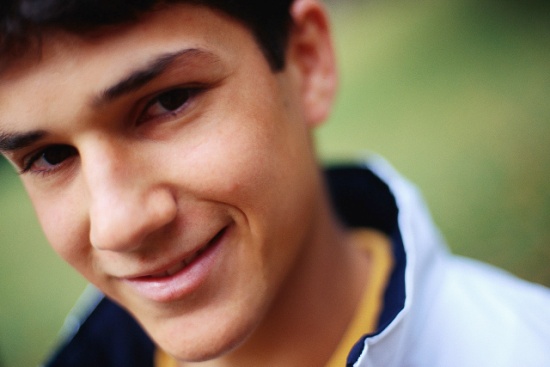 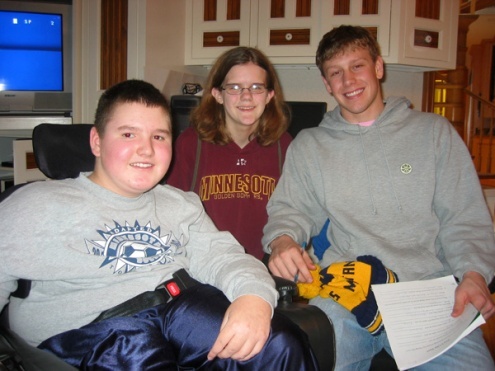 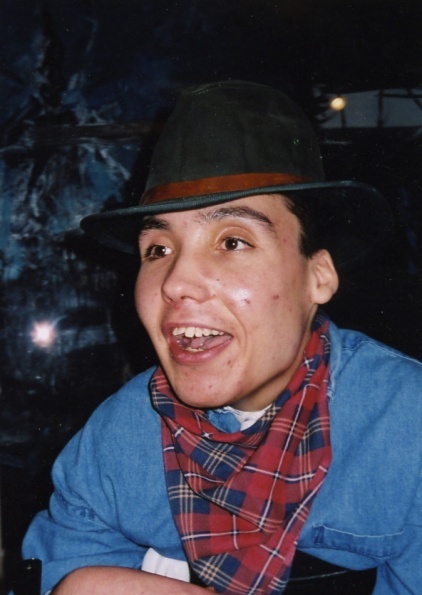 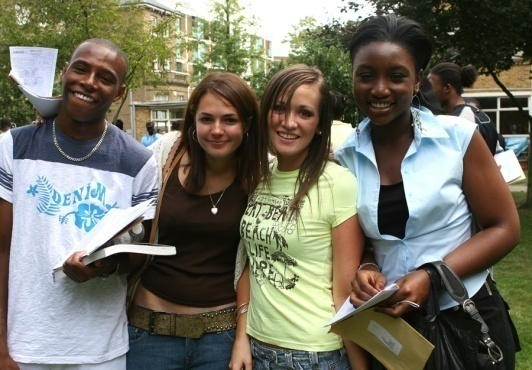 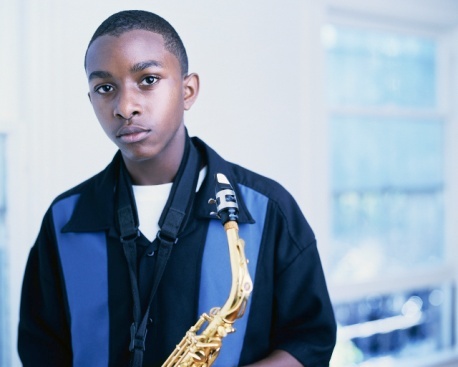 The Bridge to Work:
Supplemental Security Income (SSI)
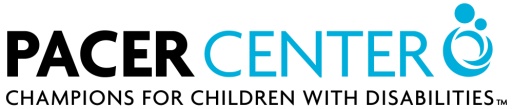 © PACER 2015
[Speaker Notes: SLIDE 1: The Bridge to Work: Supplemental Security Income (SSI)

PACER receives many questions related to Social Security Benefits from parents and advocates for individuals with disabilities. We have attempted to answer the most common questions and present complex Social Security information in a way that is understandable to someone unfamiliar with the system.

The intended audience for this training is parents of  youth with disabilities in middle school or high school. When parents understand Supplemental Security Income eligibility, the application process, benefits, and work incentives, they can participate from a position of knowledge and understanding. The intended result is improved outcomes for youth with disabilities, so that they can ultimately including reach their employment goals.]
Agenda
The Bridge to Work:
Employment Programs
What is SSI?  
The Application Process
Appeal if Denied
Related Resources
[Speaker Notes: SLIDE 2: Agenda

The content of this workshop includes:

Bridge to Work
Intro to Supplemental Security Income (SSI) 
Application Process
Appeal if Denied
Related Resources]
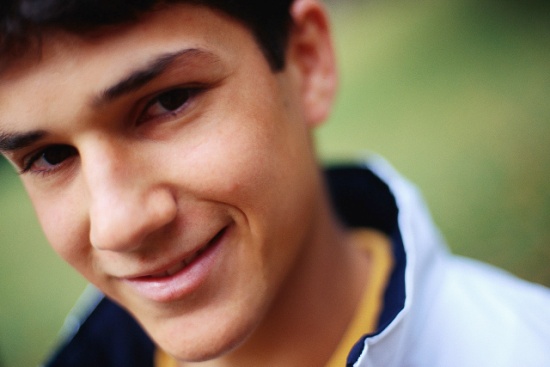 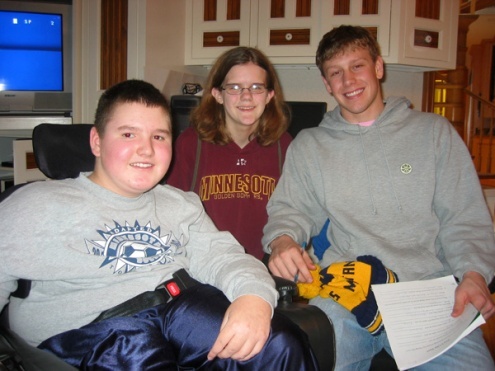 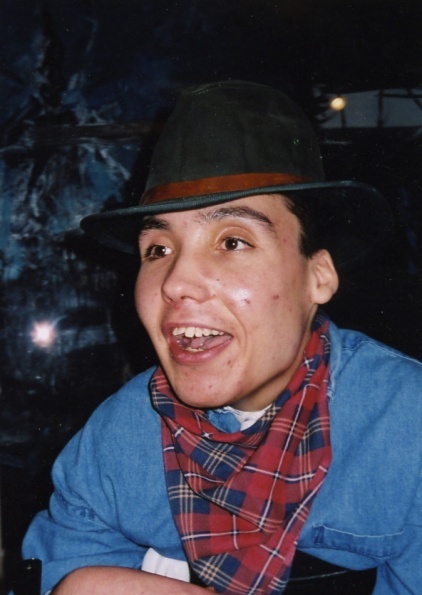 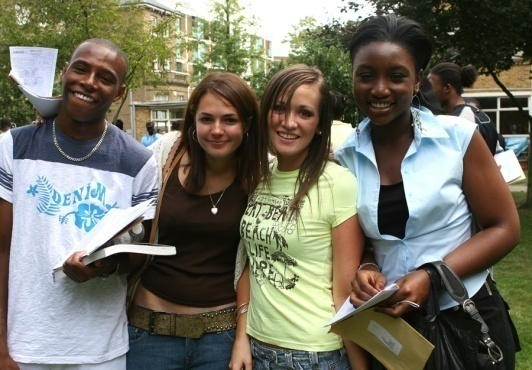 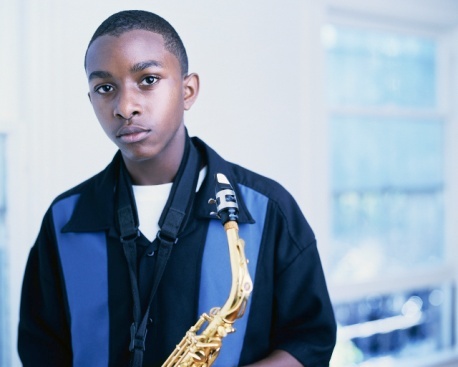 Employment Programs
Career Exploration
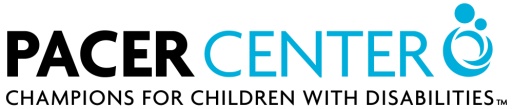 [Speaker Notes: SLIDE 3: Employment Programs/Career Exploration

Important programs include:

Ticket to Work 
Social Security Work Incentives
Workforce Center Employment Networks
Vocational Rehabilitation Services]
Misconceptions (About SSI)
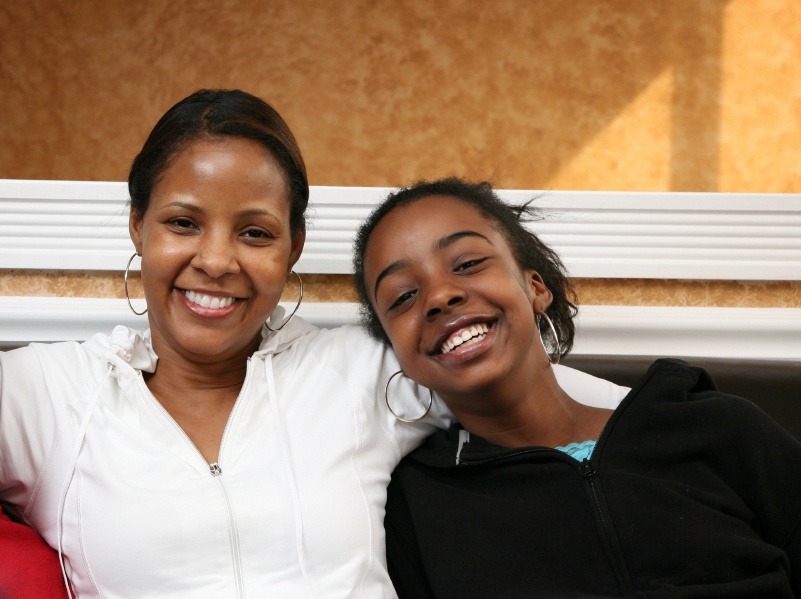 If you work or want to work you will NOT be eligible for benefits
[Speaker Notes: SLIDE 4: Myths and Misconceptions of Working While on SSI

Parents often fear that their young adult will lose benefits if he or she takes part in employment experiences at school or in the community. They seldom hear about the policies and services that can help transition-age youth reach their educational and work goals while receiving SSI benefits.

There are federal and state training programs and Social Security Work Incentives to help individuals who receive benefits to work while keeping their benefits and medical coverage. Once a person is receiving disability benefits, there are options for career exploration, education, and training.

Don’t give up your dreams!]
The Ticket to Work Program
The Ticket program helps participants:
Chose and complete training programs
Gain work experience
Begin a part-time or full-time job
Is NOT an actual “ticket”—it is a program
[Speaker Notes: SLIDE 5: The Ticket to Work (TTW) program

The Ticket to Work (TTW) Program is an innovative program for individuals with disabilities who want to work and participate in planning their employment. The Program increases available choices when obtaining employment services, vocational rehabilitation (VR) services, and other support services the recipient may need to get or keep a job. 

For more information on the TTW Program, including a list of approved Employment Networks (EN), call 1-866-YOURTICKET (1-866-968-7842) or for TTY call 1-866-833-2967 between 8 a.m. to 8 p.m. Eastern time (Monday through Friday).

Presenters can find more information about the TTW Program online at socialsecurity.gov/work
and at:
http://www.socialsecurity.gov/redbook/eng/ssdi-and-ssi-employments-supports.htm#7=&a0=7]
The Ticket to Work
The Ticket:
Is free and voluntary 
Offers choice of approved providers
Suspends the Continuing Disability Review
[Speaker Notes: SLIDE 6: The Ticket to Work (TTW) program continued

Ticket to Work is a free and voluntary service. While working with an Employment Network or Vocational Rehabilitation Services, and meeting the timely progress requirements, the Continuing Disability Review will be suspended. It is required that the individual make progress with the employment plan that was agreed to (Vocational Rehabilitation or the Employment Network).]
Work is the Goal
The ultimate goal of the Ticket program is for participants to:
Become and stay employed 
Reduce SSI or SSDI payments
When possible, become financially independent
[Speaker Notes: SLIDE 7: Work is the Goal

The ultimate goal of the Ticket program is for participants to:
Become and stay employed
Reduce SSI or SSDI payments
When possible, become financially independent.]
The Continuing Disability Review
Social Security benefits are generally reviewed every 3 to 7 years
Confirms disability per SSA’s definition
Reviews are suspended while on the “Ticket”
[Speaker Notes: SLIDE 8: The Continuing Disability Review
It is required by law to periodically review the case of every person who is receiving SSI or SSDI benefits. If it is determined that the individual’s disability no longer meets the criteria, disability benefits will end. The frequency of CDR’s vary. The majority of parents are surprised when this takes place and become very concerned. It is often helpful to mention these reviews in a matter-of-fact way. Suspension of reviews, while taking advantage of the Ticket program, is usually reassuring to families. 

Basic Information: Most adults are reviewed every three or seven years depending on the likelihood of improvement but reviews can be more or less frequent. Even individuals with permanent disabilities are reviewed. 

An individual’s medical condition is reviewed to be sure the ‘disability’ is continuing.  The frequency of reviews is based on expectation of recovery:

If recovery is ‘expected’, case review is within 6 to 18 months,
If recovery is ‘possible’, case review is within 3 to 5 years,
If recovery is ‘not expected,’ case review occurs about every 7 years.
Children receiving SSI are reviewed every 3 years and at age 18. 

Because individuals receiving SSI also receive Medicaid health coverage (Medical Assistance or MA in Minnesota), medical coverage is possible even when no payments are being made. Medical review can occur at any time.

For more information: http://www.socialsecurity.gov/redbook/eng/ssdi-and-ssi-employments-supports.htm#7=&a0=8]
TTW Approved Service Providers
Employment Network (EN)
Provides career counseling, job placement, short-term training, and ongoing support services  
Vocational Rehabilitation agency (VR)
Provides longer-term rehabilitation or training services compared than an EN
Provider Listings: choosework.net
[Speaker Notes: SLIDE 9: Ticket to Work Approved Service Providers include Vocational Rehabilitation Services

Employment networks are available to provide vocational training, job readiness training, resume writing classes, and other vocational services. Employment Networks offer alternatives to the state’s department of vocational rehabilitation services. 

It is the consumers choice to sign up with either an Employment Network or with Vocational Rehabilitation Services. These services are free of charge. 

To find local, regional and national providers go to: chooseworkttw.net]
Work Incentive Programs
Programs that allow recipients to continue receiving cash and/or medical benefits while working. Examples include: 
Student Work Incentives 
PASS Plan
Impairment-related Work Expenses
[Speaker Notes: SLIDE 10: Work Incentive Programs

The Social Security Administration has many work incentive programs for individuals on Supplemental Security Income and Social Security Disability Insurance (these incentives are not the same in both programs). Incentives are available to individuals whether they take part in the Ticket to Work program or not. It is helpful to discuss a few of the most useful work incentives for transition-age youth. Parents do not need to fully understand the programs, but it is important to know they are available and how to find additional information when appropriate. 

Some Helpful Work Incentives:
Student Work Incentive
Plan for Achieving Self Support (PASS)
Impairment-Related Work Expenses
Extension of Medicare and Medicaid coverage while working]
Student Work Incentives
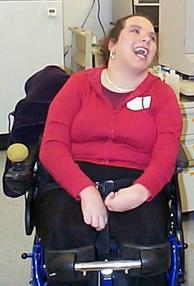 Exclude up to $1,780 each month (2015) 
Total annual exclusion of $7,180 (2015)
[Speaker Notes: Slide 11: What is the  Student Earned Income Exclusion?

This provision allows a person who is under age 22 and regularly attending school to exclude earnings from income.
$1,780 monthly up to a yearly maximum of $7,180 (2015).
The amount is usually adjusted annually based on the cost-of-living index. 

Example:
Jim is a student who earns $1,800 a month in June, July, and August of 2015.  In September, he returns to school and continues working part-time.  He earns $900 a month in September through December 2015. Using the student earned income exclusion, Jim can exclude $1,780 of his earnings in June, July, and August, and can exclude all of his $900 earnings in September and October. In November he will use up his $40 balance.  Jim’s remaining wages, after deducting monthly and yearly limits, will still be subject to the earned income exclusion of $65 per month and one-half of the remaining earned income.

For more information see: http://www.socialsecurity.gov/ssi/spotlights/spot-student-earned-income.htm]
Student is defined as:
Grades 7 to 12 for at least 12 hours a week
Postsecondary classes for 8 hours a week
Training course for employment for 12 hours a week (15 if it involves shop practice)
Less time than above if it is for reasons beyond the student’s control (e.g. medically fragile)
[Speaker Notes: SLIDE 12: What Does "Regularly Attending School" Mean?

"Regularly attending school" means that the person takes one or more courses of study and attends classes:
At a college or university, for at least 8 hours a week; or
In grades 7–12, for at least 12 hours a week; or
In a training course to prepare for employment, for at least 12 hours a week (15 hours if the course involves shop practice); or
In a home school situation, for at least 12 hours per week and in accordance with the home school law of the state or jurisdiction where the student resides; or
For less time than indicated above for reasons beyond the student's control, such as illness.

A person who is homebound because of a disability may be a student when he or she:
Studies a course or courses given by a school (grades 7–12), college, university, or government agency; and
Has a home visitor or tutor from school who directs the study or training.]
What is a PASS? Plan for Achieving Self Support
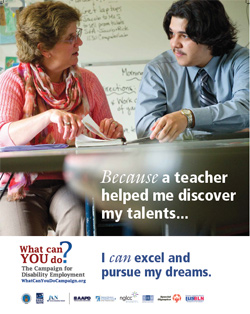 A written plan for reaching a work goal
[Speaker Notes: SLIDE 13 : What is a Plan to Achieve Self Support (PASS)?

A PASS is a written plan of action for getting a particular kind of job or starting a business.  It is necessary to identify: 
Work goal
Steps and requirements needed to achieve the work goal (e.g., education or training, transportation, child care, assistive technology)
Source of funds used to pay for these items or services. It may be any income (other than SSI benefits) or assets such as wages from a current job or savings.
Timetable for achieving the work goal

Who May Have a PASS?

An individual may have a PASS if:
He or she would be eligible for SSI based on disability if not for income and/or assets; or
Individual is already eligible for SSI and has income that reduces the amount of SSI received; and is
Using a PASS to reach an employment goal that will ultimately help reduce or eliminate benefits received from SSI, social security, or both.

For more information see: http://www.socialsecurity.gov/redbook/eng/ssdi-and-ssi-employments-supports.htm#7=&a0=4]
How can a PASS help?
Plan for Achieving Self Support (PASS)

Allows a paycheck or other income     or resources to be set aside for a    work-related goal
The set-aside income does not reduce the SSI payment.
[Speaker Notes: SLIDE 14: How can a PASS help?

A PASS allows for the set-aside of income (other than the SSI benefit and/or resources) for a specified period of time so that a work goal may be pursued that will likely reduce or eliminate the SSA benefit in the future due to increased work opportunity. For example, wages, or other income or resources, could be set aside to pay expenses for education, vocational training, or starting a business as long as the expenses are related to achieving a feasible work goal.

SSA does not count this set-aside income when calculating the SSI payment amount. SSA does not count the resources set aside when determining initial and continuing eligibility for SSI. A PASS can help establish or maintain SSI eligibility and may increase the SSI payment amount. 

Example: Ali receives an SSI benefit and also earns $300 a month by working.  Without a PASS plan, his SSI payment would be reduced, but Ali has an approved work-related goal of  buying a car so he doesn’t have to rely on local bus service which has limited hours. Ali is saving his earnings for this goal and her SSI payment is not reduced.

In addition, other agencies may not count income that SSA has excluded for a PASS when they determine eligibility for housing assistance or the Supplemental Nutrition Assistance Program (also known as ‘food stamps’).

For more information see: http://www.socialsecurity.gov/redbook/eng/ssdi-and-ssi-employments-supports.htm#7=&a0=4]
A PASS might pay for:
Assistive technology
Job coaching
Postsecondary education
Training
Transportation
Self-employment
[Speaker Notes: SLIDE 15: How to Set Up a PASS

Anybody may help write a PASS including a vocational counselor, support person, or relative. SSA can also help with a PASS or refer the individual to someone who can help write a plan.

A copy of the PASS application Form SSA–545–BK can be received from the Social Security office or online at socialsecurity.gov/online/ssa-545.html.

For more information see: http://www.socialsecurity.gov/ssi/spotlights/spot-plans-self-support.htm]
Funding a PASS
Must have income or resources to set aside: 
Wages (current or future)
SSDI or other benefits
Inheritance or settlement
Self-employment business equipment
[Speaker Notes: SLIDE 16: A Sample PASS (SSI ONLY)

Example 1 – Wages being excluded under an approved PASS
Bill wants to go to school to become a social worker.
Bill works part time and earns $665 per month.
SSA figures Bill’s countable income using the earned income formula:
$665 - $20 = $645 - $65 = $580
$580 ÷ 2= $290 in countable income.
Bill’s earned income reduces his SSI benefit of $721 by $290 per month to $431.
He agrees to spend the $290 in countable income on his education expenses (e.g., tuition, books) and SSA approves a PASS.
Bill’s SSI increases by $290/month for the PASS time frame. Bill receives $721 in SSI benefits, and has $290 to use for approved PASS expenses.

For more information see: http://www.socialsecurity.gov/redbook/eng/ssdi-and-ssi-employments-supports.htm#7=&a0=6]
The IRWE:
Impairment Related Work Expenses (IRWE)
Disability related expenses necessary to work, to be disregarded from the individual’s income. 
Has the effect of reducing one’s earned income
Allows a higher SSI payment than if no IRWE existed.
[Speaker Notes: SLIDE 17: Impairment Related Work Expenses (IRWE)

An IRWE expense must be:

Paid for by the individual
Related to the disability
Necessary in order to work
Paid in a month in which work is performed or earnings are recorded 

An IRWE allows disability related expenses necessary to work to be disregarded from the individual’s earned income. In most cases, SSA can deduct the out-of-pocket costs of items needed to work from the amount of earnings used to calculate the SSI benefit. 

Generally, it doesn’t matter if the individual also needs the item or service for daily living. For example, the cost of a wheelchair can usually be deducted from earnings even though the wheelchair is used for both daily living and work.

For more information see: http://www.socialsecurity.gov/ssi/spotlights/spot-impairment-relatedwork.htm]
IRWE Examples
Adaptive equipment – for a van, work station, or specialized software
Additional help – interpreters, readers, personal care attendants
Special transportation – beyond what a non-disabled employee uses to get to work
[Speaker Notes: Slide 18: What are some examples of IRWE that can be deducted?

If working, SSA may deduct out-of-pocket expenses when calculating the amount of earned income for items such as medicine, medical supplies, medical devices, service animals, and disposable items such as bandages and syringes.

SSA may also deduct out-of-pocket expenses for medical services such as counseling; doctors visits; and some attendant care services charged for preparing the individual for work, attending to the individual while at work, or getting the individual to and from work. SSA may also deduct certain out-of-pocket expenses for transportation and modifications to home, car, or van to allow the individual to work.

The expense must not be reimbursed by any other source, and must be related to the individual’s disabling impairment(s) and needed in order to work.

IRWE Example: 
Ellen receives SSI because she is disabled.  She works and earns $1,025 a month, which is the only income she receives.  She has the following work expenses:
She pays $125 a month for union dues and insurance; and
She pays $250 a month to a special transportation service that she needs to get to and from work because of her disabling impairment.

Although Ellen has work expenses of $375 a month, only the $250 of her earnings which she uses to pay for the special transportation service are related to her impairment and not counted in determining the amount of her SSI benefit as follows: 
	$ 1,025 - $20 (general exclusion) = $1,005
	$ 1,005 - $65 (work exclusion) = $940
	$  940 - $250 (impairment-related work expense) = $690
	$  690 ÷ 2 = $345
	$  345 = countable earnings.
Note:  Normally, public transportation is not an IRWE.

For more information see: http://www.socialsecurity.gov/redbook/eng/ssdi-and-ssi-employments-supports.htm#7=&a0=2]
Expedited Reinstatement
With all work incentives, if the work attempt is unsuccessful, reinstatement is possible without a new application. You must still meet:
SSA’s definition of being disabled
SSI’s financial resource criteria
[Speaker Notes: SLIDE 19: Expedited Reinstatement (EXR)

Expedited reinstatement is reassuring to families as it lowers the risk of a failed work attempt and potential loss of benefits. If the individual is unable to continue working due to disability, benefits can be reinstated for up to 5 years.  A new application doesn’t need to be submitted. 

Who can be reinstated?
An individual is eligible to request EXR if he or she meets all the following requirements:
The previous SSI disability/blindness eligibility terminated because of excess earned income or a combination of earned and unearned income; or the previous entitlement to SSDI benefits terminated due to performance of substantial gainful activity (SGA)
The individual is not performing SGA in the month applying for EXR
The individual is unable to work at the SGA level due to his or her medical condition
The current medical impairment(s) is the same as, or related to, the original disabling impairment(s)
The request for EXR is within 5 years from the month benefits stopped.

For more information see:  http://www.socialsecurity.gov/redbook/eng/ssdi-and-ssi-employments-supports.htm#7=&a0=9

.]
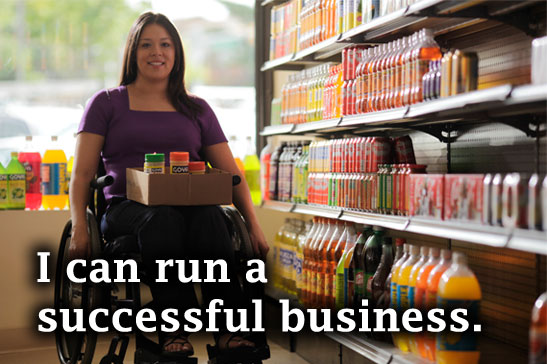 [Speaker Notes: SLIDE 20: Self Employment

Self employment is a great way for a young adult to build up a resume, begin a lifelong career in a creative endeavor or to learn how to earn and manage money. Businesses can range from family supported community services such as yard work, to more formal enterprises with business plans and dedicated resources. 

PASS plans can be set up for self employment goals. Vocational Rehabilitation Services will also support self-employment goals when an appropriate business plan is provided. Many young adults are exploring self-employment enterprises. Examples range from web design and social media business consultation, food services, neighborhood services, raising and selling produce at a farmers market or roadside stand, to raising chickens or goats. Consider providing examples from young adults in your community or requesting examples from workshop participants.

SSA treats small business and self-employment in basically the same way the as the Internal Revenue Service (IRS). Gross sales are not the measurable and taxable self-employment income to either the IRS or to SSA. 

Example: if a business in one year sells $5,000 in products or services, and has $3,000 in business expenses that are allowed by the IRS, then the net income from self-employment is $2,000. SSA and the IRS consider the net earnings from self-employment of $2,000 as the owner’s income for the year not the amount of gross sales or earnings.

Self-employment provides powerful resource exclusions to liquid property used in a small business (cash), and resources used in the small business (such as computers, equipment, land) with no upper limit on the value of the small business operating account nor any of the business resources.  

For more information see: Social Security Considerations for Small Business Owners with Disabilities, http://www.griffinhammis.com/images/SSAConsiderations.pdf

The USDA Farm Service Agency (FSA) makes loans of up to $5,000 to individual youths to establish and operate income-producing projects of modest size. For more information see the local FSA office or: http://www.fsa.usda.gov/FSA/webapp?area=home&subject=fmlp&topic=ryl]
Summary
While employment may not be possible for all youth: 
The Ticket Program allows career exploration with less risk of losing benefits 
Participation in the Ticket or other Work Incentives improves the likelihood of becoming less dependent on or eliminating SSI cash benefits
[Speaker Notes: SLIDE 21: Work Incentives, a Bridge to Work, and Independent Living

Parents, with the best intentions, often prevent their adult child from exploring work options and setting work goals. The fear of losing benefits and eliminating their adult child’s safety net (monthly cash benefits and Medicaid coverage) is a very real fear. It is important that parents of youth who qualify for Social Security Benefits understand the connections between monthly financial assistance and Medicaid healthcare services, education, work incentives, and employment. 

Many adults with disabilities are isolated at home and living in poverty. Parents need to know that Supplemental Security Income benefits can help their youth become more independent and reach more satisfactory outcomes that include competitive employment when possible. It is important to encourage economic self-sufficiency and independent living to the greatest extent possible for a young adult with a disability.]
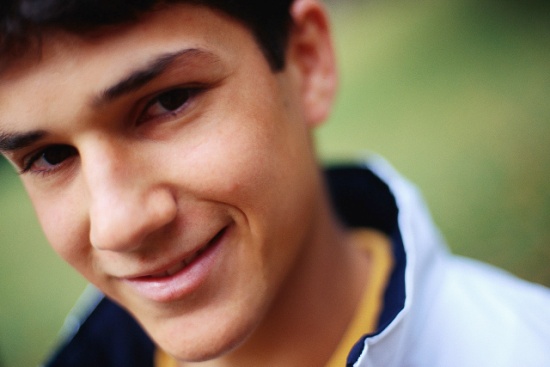 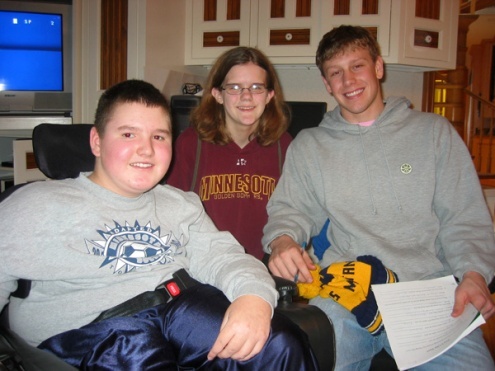 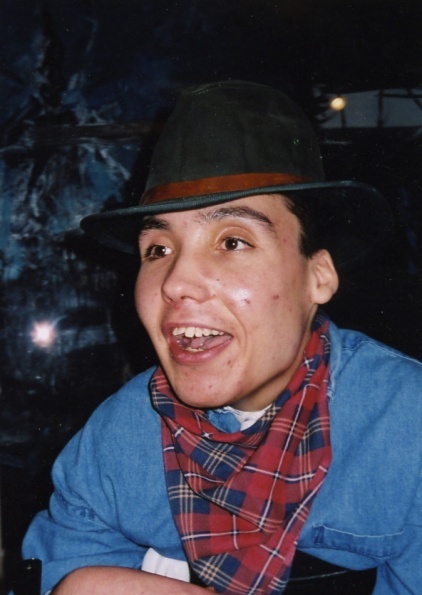 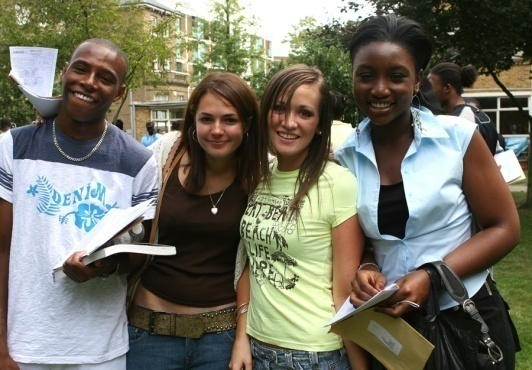 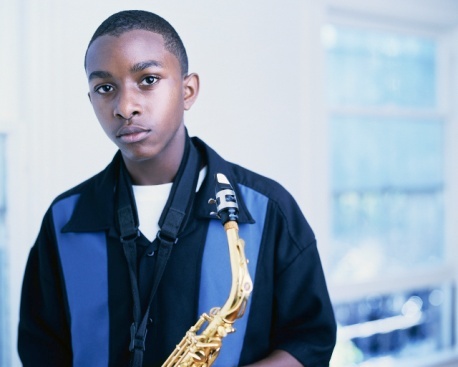 What is SSI?
Supplemental Security Income (SSI)
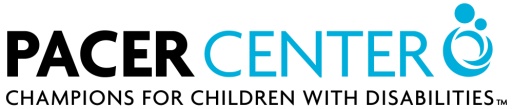 [Speaker Notes: SLIDE 22:  Supplemental Security Income (SSI) 

While many people do not distinguish between SSI (Supplemental Security Income) and SSDI (Social Security Disability Insurance), they are two completely different government programs and it is easy for families to become confused between the two. 

Parents do not need to know the difference between the two programs to apply on behalf of their youth, but that lack of knowledge will leave them at a disadvantage if they don’t. If parents do not know the program their youth is applying for or qualifies for, it is very easy to be confused and to misinterpret the information. This also makes it difficult for families to obtain accurate information online or from advocates. One goal of this workshop is for parents to learn that there are two programs and the eligibility and work incentive rules of each program are different. Knowing this information will empower parents throughout the process.]
What is SSI ?
SSI stands for Supplemental Security Income
One of the most important Federal programs for people with disabilities
Provides monthly cash assistance to people with limited income and resources
Is a “means-tested” program – eligibility is based on financial need
[Speaker Notes: SLIDE 23: What is SSI ?

It is helpful to remind parents that Social Security Disability Insurance (SSDI) is paid for through an applicant’s FICA Social Security taxes. This is the same tax that pays Social Security retirement benefits for most working people. If an individual becomes disabled before retirement, it is possible to qualify for SSDI. If so, the applicant’s spouse and child dependents would also be eligible to receive partial benefits. Benefits are also paid as survivor benefits to widows or widowers. All of these benefits are paid as an “earned right” from the Social Security Trust fund.

Supplemental Security Income (SSI) is paid through general revenues appropriated by Congress. SSI  benefits are available to individuals with low-income and low-resources who have either never worked or who haven’t earned enough work credits to qualify for SSDI. This also includes persons over 65 who are not disabled. As funds are paid through General Revenues, and not as an “earned right” from the Social Security Trust fund, qualifying on the basis of “need” is a key requirement of the program. 

Who is Eligible for SSI?
Anyone who is age 65 or older; blind or disabled, has limited income, limited resources, and is a U.S. citizen or national, or in one of certain categories of aliens.

What Does “Disabled” Mean For an Adult?
If the applicant is 18 or older, there must be a medically determinable physical or mental impairment (including an emotional or learning problem) which results in the inability to do any Substantial Gainful Activity (SGA), has lasted or can be expected to last for a continuous period of not less than 12 months, or can be expected to result in death.]
Program 
Differences
SSDI
  Retirement,
  Survivors,                                            
  Disability             
  Insurance      
              Medicare
SSI 
Supplemental                     Security Income       
             
	 
	Medicaid
Concurrent
Social Security intended to replace loss of earnings from work 
 Financed by FICA taxes
 Benefits paid as an EARNED right
 SS pays benefits to the family
Purpose is to provide income to people 
  who have little or no income or resources
  SSI is needs-based
  SSI pays no money to family
  Financed by General Revenue Funds
[Speaker Notes: SLIDE 24: Program Similarities and Differences

Both programs:
Overseen and managed by the Social Security Administration 
Pay monthly benefits (although the amounts differ)
Determine medical eligibility by the same process 
Offer work incentives (some are the same and some unique to each program)
Use Substantial Gainful Activity (SGA) as part of the eligibility requirement (but use SGA differently within each program)
Have the same basic medical standards for disability for individuals age 18 or older based on the severity of the disability

How is SSI Different From Social Security Benefits (SSDI)? 

SSDI benefits may be paid if the individual is “insured” meaning he or she has worked long enough and paid Social Security taxes. Unlike SSDI benefits, SSI benefits are not based on prior work or a family member's prior work.
SSI is financed by general funds of the U.S. Treasury such as personal income taxes, corporate taxes,  and other taxes. Social Security taxes collected under the Federal Insurance Contributions Act (FICA) or the Self Employment Contributions Act (SECA) do not fund the SSI program.
In most states, SSI beneficiaries also can receive Medicaid (Medical Assistance in MN) to pay for hospital stays, doctor bills, prescription drugs, and other health costs.
Many states also provide a supplemental payment to certain SSI beneficiaries.
SSI beneficiaries may also be eligible for food assistance.

SOURCE: Understanding Supplemental Security Income, 2014 Edition.   www.socialsecurity.gov/ssi/text-understanding-ssi.htm]
SSI & SSDI - Similarities & Differences
Definition of disability is generally the same
Application process is similar
Need for work history differs
Resource rules differ
Benefit amount differs
Work incentives differ
[Speaker Notes: SLIDE 25: SSI & SSDI Differences

SSDI Benefits are received when:

Recipient has paid into the insurance system through FICA and then became disabled and unemployed or unable to earn SGA. The benefit amount varies based on lifetime earnings and work credits earned. Young people require fewer work credits to qualify than older adults and, if they have worked, often qualify for at least minimal benefits

A parent paid into the system and then became disabled, died, or retired under the Social Security Disability for Adult Child program

A Disabled Adult Child incurred his or her disability before age 22, is unmarried, or is dependent on the parent.

There are no limits on resources or unearned income under the SSDI program.

Either all of the benefit is received or nothing (in contrast to SSI payments which are reduced by earned income) 

Differences in SSI Program:

No work credits are needed to qualify. 
Payment is based on the type and amount of earned and unearned income, living arrangements, and marital status. 
Contribution from others towards shelter or food (but not other types of support such as household items, gifts, clothing) will reduce the benefit. 
If married, a portion of the spouse’s  income and assets are considered to be available to the SSI recipient.]
Why Apply for SSI at Age 18?
Parents’ income and resources are no longer considered in determining eligibility

Financial benefit of up to $733/month (2015)
A State Supplement is usually added 

Medicaid (Medical Assistance)
Apply separately in Minnesota through the county
[Speaker Notes: SLIDE 26: SSI Benefits at Age 18 and over 

Why apply at age 18? When the youth is under 18 years of age, SSI eligibility includes the family’s income and resources in the calculation. At age 18, only the youth’s income and resources  are counted.

The monthly payment is based on the federal benefit rate (FBR) and is adjusted annually with the Social Security cost-of-living adjustment. The FBR is the maximum federal payment allowed. The starting point for calculating the SSI benefit amount is $733 per month (2015). SSA subtracts countable income to determine the actual payment.

The majority of states also add a State Supplement and the amount varies by state. In Minnesota the SSI state supplement depends on the living arrangement. An SSI recipient who lives independently would receive a supplement of $81 (2014). If the person lives in the home of another person, the supplement would be $112 (2014). Minnesota’s Welfare and Human Services Agencies administers these payments under the Minnesota Supplemental Aid Program. These amounts differ if the individual is residing in a Medicaid or non-Medicaid residential care facility or is married. 

Note to facilitators: Substitute information above with information on your state’s own SSI program.

Individuals will likely also qualify for Medicaid (Medical Assistance) and food stamps through the federal Supplemental Nutrition Assistance Program (SNAP). In Minnesota, there are separate application processes to follow.]
Advantages for Transition-Age Youth
SSI benefits are especially helpful when:
Transitioning from school to work

Attending postsecondary school or training

Working at low-paying or part-time employment
[Speaker Notes: SLIDE 27: Some advantages of SSI for transition-age youth

There are three main advantages to receiving SSI as a young adult: 
A variety of work incentives are available to help individuals succeed at school, explore employment opportunities, and develop careers. 
The financial support can help pay basic living expenses.
Medicaid or Medical Assistance can pay health care expenses, therapy, prescription drugs, and personal care attendants. 

Consistent health coverage is critical for young adults with disabilities. Medicaid covers many medical services that are not available in basic or even premium health insurance plans. In 46 states that have a Medicaid Buy-In Program, an individual can continue to qualify for Medicaid, if needed, until earning over the threshold amount which is $51,268  in Minnesota (2014).]
SSA Definition of Disability
Both SSI and SSDI require a physical and/or mental impairment which:
Prevents a person from doing Substantial Gainful Activity (SGA) of $1,090 (2015)
Is expected to last at least a year or result in death
Differs from other disability programs
[Speaker Notes: SLIDE 28: Definition of Disability

Note: It is important as a workshop facilitator not to imply that all youth with diagnosed disabilities, or who have received special education services in school, will qualify for SSI. Different government programs and agencies define disability differently. Youth may qualify for disability related services and accommodations under the Americans with Disability Act (ADA) or the Rehabilitation Act at work and in postsecondary education but still not meet Social Security’s criteria for disability. 

Why might individuals with significant disabilities not meet Social Security’s criteria? The disability must have a significant impact on the ability to work and/or do activities of daily living. Consideration of the availability of appropriate work options, lack of transportation, or matching of employment interests are not factors in the decision process. SSA’s criteria, as set by Congress, is very specific. They do not have the option to be flexible or to vary from the regulations. 

To meet Social Security’s definition of disability (SSDI and SSI) the individual must not be able to engage in any substantial gainful activity because of a medically-determinable physical or mental impairment(s) that:
Has lasted, or is expected to last, for a continuous period of at least 12 months
Is expected to result in death.

(See next slide for definition of SGA)

Note: Individuals who qualify for Social Security benefits will automatically qualify for Vocational Rehabilitation Services.]
What is Limited Income or SGA?
Substantial Gainful Activity (SGA)
Limited Income – SGA is defined as $1,080 (2015) or more per month minus:
Cost of items needed to work (IRWE)
Value of support needed at work
Once on SSI, income of more than $1,080 reduces the benefit amount BUT does not affect continuing eligibility by itself.
[Speaker Notes: SLIDE 29: Substantial Gainful Activity (SGA)

As part of its definition of disability, the SSA requires that a disability applicant be unable to perform what it calls Substantial Gainful Activity (SGA).

Substantial gainful activity is generally work that brings in over a certain dollar amount per month. In 2015, that amount is $1,080 for non-blind disabled applicants, and $1,820 for blind applicants. Individuals who earn gross monthly income exceeding the SGA threshold are considered “able to engage in competitive employment in the national economy.“ Income from non-work sources, such as interest, investments, or gifts is not counted.

SGA is one of the first eligibility criteria that applicants need to meet. If the applicant makes over SGA the claim will generally be denied without a medical review (medical records will not be requested or evaluated). If, however, it is determined that an applicant’s work activity does not amount to substantial gainful activity, the application will then be evaluated on the basis of disability. 

There are exceptions to this rule such as when the individual is:
Allowed special assistance from other employees in performing the work
Allowed to work irregular hours or take frequent rest breaks
Provided with special equipment or assigned work especially suited to his or her impairment
Permitted to work at a lower standard of productivity or efficiency than other employees

In these cases, even if the individual makes over SGA, they still might qualify for SSI. 

This is an important exception for families to know and point out if the SSA representative does not consider this in their evaluation. 
 
Note: For SSI purposes, the SGA provision in initial eligibility cases does not apply to blind individuals. The SGA amount is $1,820 for blind applicants.]
What are Limited Resources?
Resource Limits – $2,000 per individual or $3,000 per couple
Examples – cash, stocks, bonds, bank accounts, real estate, personal property
SSI doesn’t count some assets – house, one vehicle, up to $1,500 in burial funds, household goods, personal items.
[Speaker Notes: SLIDE 30: What are “Resources”?

Resources are things owned such as:
Cash
Bank accounts, stocks, U.S. savings bonds
Land
Life insurance
Personal property
Vehicles
Anything else which could be changed to cash and used for food or shelter 
Deemed resources.

What are Deemed Resources?
SSA may “deem” a portion of the resources of a spouse, parent, parent’s spouse, sponsor of an alien, or sponsor’s spouse as belonging to the person who applies for SSI. If a child under age 18 lives with one parent, $2,000 of the parent's total countable resources are not included in the calculations. If the child lives with two parents, $3,000 does not count. SSA counts the amount over the parents’ limit as part of the child's $2,000 resource limit. 

At age 18 the parent’s resources are not counted or “deemed.” 

Why are Resources Important in the SSI Program?
The value of the applicant’s resources is one of the factors that determine eligibility for SSI benefits. However, SSI doesn’t count some assets such as a house, a single vehicle, and up to $1,500 in burial funds, household goods, and personal items. The next slide provides additional examples.

If the value of the applicant’s resources is over the allowable limit, the individual will not qualify for benefits. If the individual receives SSI benefits and resources over the allowable limit at the beginning of the month, the individual will not receive SSI benefits for that month. If the over-amount is not noticed by SSA, an overpayment will occur and the individual will be required to return the overpayment amount. 
What is the Resource Limit? The limit for countable resources is $2,000 for an individual and $3,000 for a couple.
SOURCE: Understanding Supplemental Security Income, 2014 Edition www.socialsecurity.gov/ssi/text-understanding-ssi.htm]
What Resources Do Not Count?
Home one lives in and land it is on
Household goods and personal effects
One vehicle regardless of value
Retroactive SSI payments
Grants, scholarships, gifts to pay for education
New ABLE Act Accounts
[Speaker Notes: SLIDE 31: What Resources Do Not Count for SSI?

Home lived in and land it is on
Household goods and personal effects (e.g., wedding and engagement rings)
Burial spaces or funds valued at $1,500 or less
Life insurance policies with a combined face value of $1,500 or less
One vehicle, regardless of value, if it is used for needed transportation
Retroactive SSI or Social Security benefits for up to nine months after receipt (including payments received in installments)
Grants, scholarships, fellowships, or gifts set aside to pay educational expenses for 9 months after receipt
Other Resources That Do Not Count for SSI?
Property essential for self–support such as “tools-of-the-trade” equipment
Resources that a blind or disabled person needs for an approved Plan for Achieving Self–Support (PASS)
Money saved in an Individual Development Account (IDA) (IDAs are matched savings accounts that help people with modest means to save toward the purchase of a lifelong asset, such as postsecondary education, a home, or ownership of a small business)
Support and maintenance assistance and home energy assistance
Cash received for medical or social services is not a resource for one month
Money saved in an Achieving Better Life Experience (ABLE) Act account ABLE accounts are a new type of tax-exempt savings account that can be used by some individuals with disabilities for maintaining health, independence, and quality of life. Only individuals whose disability was established before age 26 can set up ABLE Act accounts, and only individuals living in a state that has authorized ABLE Act accounts can participate. The law was enacted in December 2014 and regulations are still under development. Each state must put its own regulations in place before making the accounts available. According to the National Down Syndrome Society, 42 states were working out details related to administering ABLE Account programs as of mid-August 2015. Note to Facilitators: Keep up to date on the status of your state’s ABLE Act program and inform families how they can start an ABLE account to set aside more than $2,000 (SSI’s resource limit) for their child’s future.

Other Exceptions: 
Health flexible spending arrangements (FSAs)
State or local relocation assistance payments are not counted for 12 months
Crime victim's assistance is not counted for 9 months
Earned income tax credit payments are not counted for 9 months
Disaster relief assistance
Cash received for the purpose of replacing an excluded resource (e.g., house) that is lost, damaged, or stolen is not counted for nine months
All Federal tax refunds and advanced tax credits received are not counted for 12 months
Certain trusts (see Slide 35).

SOURCE: Understanding Supplemental Security Income, 2014 Edition www.socialsecurity.gov/ssi/text-understanding-ssi.htm]
When Living with Parents
The SSI benefit of $733 (2015)
Reduced by 1/3 to $488.67 (2015) 
If living with parents or others
Unless paying fair share of rent & food
[Speaker Notes: SLIDE 32: Cash Benefit Rules for Living with Parents or Others
The SSI payment may be reduced by one-third if an individual is living in another person’s household throughout a month and does not pay for food and shelter.

Example: SSI reduced by one-third – On January 10, 2015, Alice lived with her parents and received both food and shelter from within the household. She did not help pay for household expenses. Because she received food and shelter from her parents, the monthly SSI benefits were reduced by one-third.  If she does not have any other countable income, her SSI payment would be reduced to $488.67.

When the One-third Reduction Does Not Apply

The one-third reduction does not apply if the individual lives with his or her parents, or in another person’s household, but pays a share of the food and shelter expense.

Example: One-third Reduction No Longer Applies – Alice (or her parents) notifies Social Security that she started paying her share of the household expense for food and shelter. In this example there are five people in the household:  Alice, her two sisters, and two parents. The household expenses for food, rent, and utilities are $1,500 per month. Alice pays her parents $300 per month, which is her pro rata share.  Based on Alice paying her pro rata share and not having any other countable income, she would receive the full SSI amount of $733 per month.

The one-third reduction also does not apply if the individual lives in his or her own home or apartment and pays for food and shelter expenses.

See SSI Spotlight: http://www.ssa.gov/ssi/spotlights/spot-one-third-reduction.htm]
Qualifying for Both SSI & SSDI
When youth work and pay FICA tax they may earn enough work credits to receive SSDI.
While the SSDI financial benefit is less than the SSI benefit, both might be received.
Eligibility and work rules for both programs must be met.
[Speaker Notes: SLIDE 33: Concurrent Benefits – when youth qualify for both SSI and SSDI

Work is measured in "work credits." Up to four work credits per year can be earned based on annual earnings. The amount of earnings required for a work credit increases each year as general wage levels rise. To be eligible for SSDI or retirement benefits, the individual must have earned an average of one work credit for each calendar year between age 21 and the year in which he or she reaches age 62 (or becomes disabled or blind) up to a maximum of 40 credits. A minimum of six work credits is required, regardless of age.

To be eligible for SSDI benefits based on a disability other than blindness, the applicant must have worked long enough and recently enough to qualify. The number of work credits needed for disability benefits depends on age. In general, 20 work credits need to be earned in the last 10 years ending with the year the individual becomes disabled. Younger workers can qualify with fewer credits.

The rules are as follows:
Before age 24 – The applicant may qualify with six work credits earned in the three–year period ending when the disability starts.

Age 24 to 31 – The applicant may qualify if he or she has worked half the time between age 21 and when the disability starts.

EXAMPLE: If at age 27 a young adult becomes disabled, he or she would need 12 work credits in the past six years (between age 21 and 27).

SOURCE: Understanding Supplemental Security Income, 2014 Edition www.socialsecurity.gov/ssi/text-understanding-ssi.htm]
Concurrent Benefits
Individual receives both SSI and SSDI
SSI amount must be below amount of SSI payment
SSI will supplement income up to $733 (2015)
Combination of SSI + SSDI for a person who is concurrent and not working equals $733 (2015).
Resource limits do not apply if individual has enough work credits to replace SSI benefit amount. 
SSDI benefits can fund PASS plans (allowing full SSI benefit with no deductions)
[Speaker Notes: SLIDE 34: Concurrent Benefits

Receiving concurrent benefits is not a choice. If an individual works and becomes eligible for SSDI benefits, the SSI benefit will be reduced accordingly so that the total amount received between the two benefit payments will remain the same. This can be confusing as the rules for both programs must be followed. The individual will qualify for both Medicaid and Medicare. 

Advantages:
If the individual earns enough work credits to totally replace the SSI benefit amount, resource limits will no longer apply. 
The Plan to Achieve Self Support (PASS) work incentive (See Slide 13) can be funded by the SSDI benefit allowing the full SSI benefit to be received with no deductions (see note).
The SSDI program is more secure because it is a funded program versus the SSI program that relies on general funds and Congressional appropriations. 

Note: Plans to Achieve Self Support (“PASS plans“) allow SSI recipients to set aside funds received from sources other than SSI (including earned income from work and SSDI benefits) to purchase items or services that that will allow the SSI recipient to achieve a work goal and become self-sufficient or less dependent on SSI benefits.
Funds set aside in a PASS plan are not counted in determining the amount of SSI benefits available each month (funds are not counted against the SSI income or asset limits).
Substantial amounts of income can be saved while still receiving the full SSI benefit amount. 
PASS plan funds may be used to pay for high-cost, lump-sum work-related items or expenses such as college tuition, computers, and automobiles, or tools such as drill presses or chef's knives.
PASS plan work goals and proposed purchases must be in writing and pre-approved by a Social Security-designated PASS representative.]
Trust Funds
Special Needs Trust
Funded by the beneficiary from sources such as injury compensation, inheritance, or employment
Supplemental Needs Trusts 
Funded by parents, grandparents, or others for an individual with a disability
Pooled Trusts
Combined funds to benefit from management, investment opportunities
[Speaker Notes: SLIDE 35: Trust Funds

What is a Trust?
A trust is a legal arrangement, regulated by state law, in which one party holds property for the benefit of another. 

It is possible for SSI recipients to have resources set aside in a trust but these must be set up carefully. Only certain types of trust funds are allowed. Congress has very specific rules regarding Supplemental, Special Needs, or pooled trusts. 

These trusts can contain cash or other liquid assets, and real or personal property, that could be turned into cash that provides for supplemental care over and above that provided by government. Trusts must be irrevocable, and cannot be registered under either the Grantor's or the Beneficiary's Social Security Number. 

It is important to remember that these trusts are a living legal document that is meant to not only maintain benefit eligibility but also bring enjoyment and new, positive experiences to the beneficiary.  

(As of January 1, 2000, the Supplemental Security Income (SSI) law on trusts changed. This information applies to trusts established on or after January 1, 2000.)

How Does a Non-approved Trust Affect SSI Benefits?
If assets are used to establish a trust on or after January 1, 2000, the trust will generally count as a resource for SSI purposes.
In the case of a revocable trust, the whole trust is the resource.
In the case of an irrevocable trust, if there are any circumstances under which payment could be made to the individual or for the individual’s benefit, the portion of the trust from which payment could be made is the resource.

For more information see: SSI Spotlight on trusts: http://www.ssa.gov/ssi/spotlights/spot-trusts.htm]
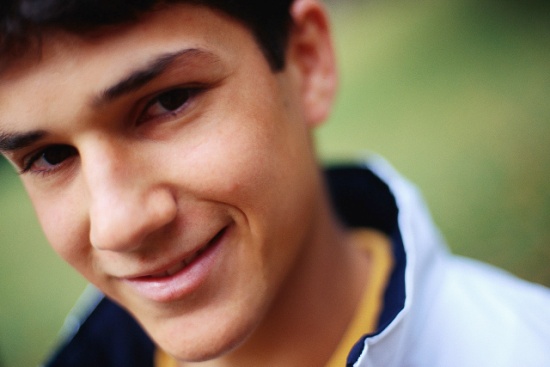 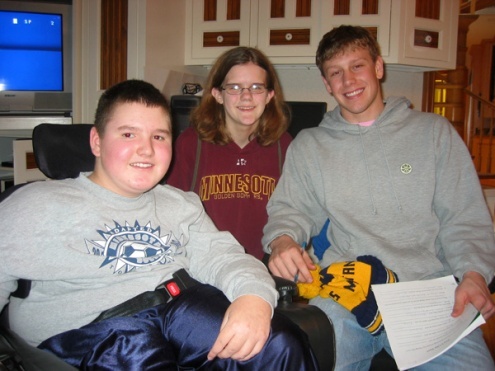 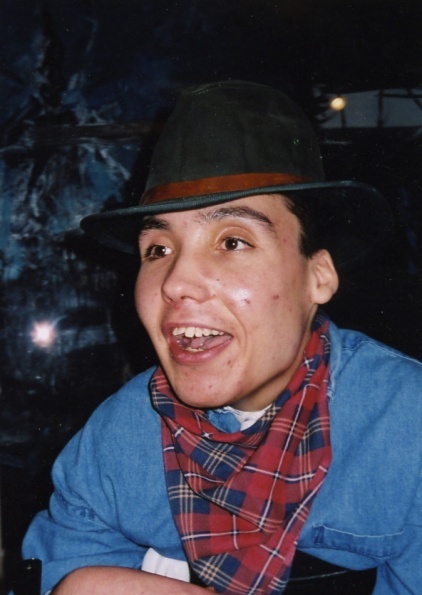 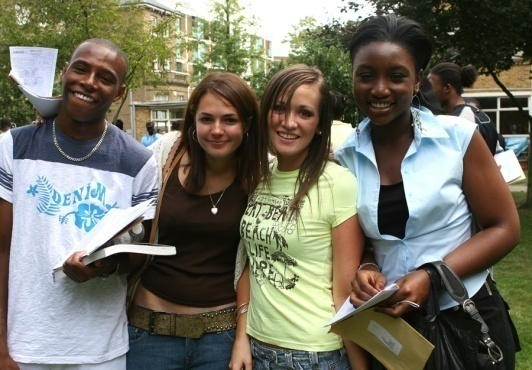 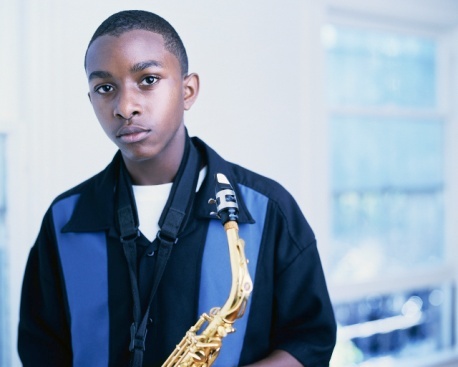 Application Process
Get it right the first time
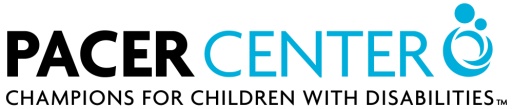 [Speaker Notes: SLIDE 36: The SSI Application Process

The SSI application process can seem daunting to families. Although most of the information requested initially is general, it is more detailed than families may expect. Some of the sections include living arrangements, resources, income, and citizenship. Many questions are directed at uncovering income and assets so that Social Security can determine whether the applicant qualifies financially for SSI.]
Step 1: Starting the Process
Phone appointments need to be scheduled at 1-800-772-1213
In-person appointments must be scheduled
Locate a Social Security office at: socialsecurity.gov/locator

Note: The full SSI Application is not available online but other helpful information is at: www.socialsecurity.gov/disabilityssi/apply.html
[Speaker Notes: SLIDE 37: How to Apply for SSI Benefits

The SSI application is not designed for self-completion. An SSA claims representative will interview the applicant or the person acting on the applicants behalf. Families can initiate an SSI application online at socialsecurity.gov/disabilityssi/apply.html, by telephone, or in person at a local Social Security office. Parents or others can call and make the appointment or assist with the application process. Visiting an SSA office without an appointment is allowed but there will likely be a significant wait. Contact information for local offices can be found at socialsecurity.gov/locator.

The easiest way to get started is to call 1-800-772-1213 or TTY 1-800-325-0778 and make an appointment to apply. The number for telecommunications relay services (TRS) is 1-800-772-1213. A representative will help with the application process and mail the applicant an information packet. 

The SSA representative will arrange an appointment, either by telephone or in person. Phone appointments are often more convenient than going to a Social Security office but some families prefer to do the interview in person. Io avoid long wait times it is best to arrange an early-morning appointment and avoid scheduling appointments at the beginning of the month.  

Note to Facilitator: If Internet is available, go to the SSA website and point out some of the information tutorials available:
https://secure.ssa.gov/iClaim/dib  and https://www.socialsecurity.gov/disabilityssi/apply.html

A pdf of the application form for use as a handout can be found at: http://www.socialsecurity.gov/legislation/Attachment%20for%20SSA%20Testimony%207_25_12%20Human%20Resources%20Sub%20Hearing.pdf]
Application Interview
Birth certificate or proof of age
Social Security number 
Proof of income and resources
List all employers and job duties
Medical information
	Doctors’ names, addresses
	List of all medications
[Speaker Notes: SLIDE 38: The SSI Application Interview

Prepare for the application interview by gathering the following information or documentation: 
Social Security card or number if available, or a number will be assigned
Proof of age (public or religious birth record or other documents) 
Citizenship status (birth certificate, naturalization certificate, or Permanent Resident Card)
Documentation of living situation to determine if the applicant is receiving free room or board (lease, rent receipts, information on household costs for rent, mortgage, food, and utilities) 
Assets (information about cash, bank accounts, stocks, vehicles, real estate, and life insurance)
Income (payroll stubs or receipts; information on other benefits such as food stamps may also be requested) 
Proof of resources (bank statements for savings and checking accounts, saving bonds and certificates of deposits, titles or registration for vehicles) 
Medical information sources (names, addresses, and telephone numbers of doctors and medical providers with approximate treatment dates; names of prescription and non-prescription medications)
Work history (job titles, type of business, name of employers, dates)
Other information sources (Names and addresses of teachers or caregivers who can provide information on the medical condition and how it affects daily activities or work; a copy of the Individualized Education Program (IEP) is helpful)  

SOURCE: Understanding Supplemental Security Income, 2014 Edition www.socialsecurity.gov/ssi/text-understanding-ssi.htm]
What Parents Can Do
Do not wait to apply
Keep a copy of everything
Record all meetings and conversations
Be sure medical files are up to date
Consider the best contacts (teachers, caretakers, employers, relatives) who can provide more  information to SSA’s medical consultants
Inform medical professionals and contacts of process
[Speaker Notes: SLIDE 39: What Parents Can Do
Do not wait to apply. The soonest that benefits will be paid is the month after the filing date of the application, or the month after all of the eligibility requirements are met, whichever is later. The filing date is usually the date of contact. If all of the information is not initially available, time will be given to obtain and submit these.

Original documents are required. If the original document is not available, a certified copy is acceptable. Photocopies are not accepted. The original documents will be returned.

Keep a copy of everything sent. Keep track of the dates and information submitted. 

Record all meetings and conversations. Take notes of all contacts including the name of the Social Security representative.

Consider the best individuals to list as contacts who can provide additional disability related information to the SSA’s medical consultants. An Activities of Daily Living (ADLs) questionnaire will usually be sent to the contacts listed. The information requested will help SSA medical consultants understand the full impact of the applicant’s disability on daily living and work. This information is not usually detailed in medical reports and is best reported by those who know the individual well. 

The information on ADLs is required for the medical consultants to make a well-documented determination. It is important for parents to choose the contacts carefully and follow up with them individually to explain the importance of the ADL questionnaire. Parents might want to review the daily living and employment challenges their son or daughter experiences and give permission for these contacts to report frankly and completely on the child’s challenges and limitations. Because strength-based thinking is key to transition planning, it is frequently difficult for education professionals and others to focus on a young person’s weaknesses and limitations. In this process, however, it is critical for the consulting doctors to have the information to make an accurate decision.  

For more information see slides 41-50.]
Step 2: Medical Review
If income and resource criteria are met, the file will be sent on to Disability Determination Services (DDS)
[Speaker Notes: SLIDE 40: Application Review

Disability applications are filed at the local Social Security office where they are reviewed for income and resource eligibility. That is not where the decision on disability eligibility will be made, however. Completed applications will be sent to state disability agencies called Disability Determination Services (DDS) where they are reviewed by a disability claims examiner who makes the initial decision on the application.]
DDS Examiners
Medical consultants will review file and: 
Make a decision immediately, or 
Request additional information, or
Schedule a physical or mental examination at SSA’s expense
[Speaker Notes: SLIDE 41: Disability Determination Service Examiners

How long the application stays at DDS depends on how many cases the examiner has and how long it takes to gather the medical information. The DDS examiner may send letters to the applicant’s medical sources such as doctors, hospitals, and clinics to request medical records. 

Parents should not be surprised if a face-to-face meeting with an independent, consulting doctor is requested. This often occurs if the applicant’s file as originally submitted is lacking enough medical evidence. These examinations are not for medical treatment but to provide more information about an applicant’s condition and functional limitation. 

It is generally best for the applicant to see his or her own doctor prior to the application process so that the medical information submitted is current and the physician is aware of the upcoming request for records. Doing so may prevent a consultation by a SSA medical consultant and can speed up the application process.]
How Decisions are Made
Medical Evidence
Medical doctors, psychologist, psychiatrist, speech pathologist
Functional Limitations
Activities of Daily Living Questionnaire
Individualized Education Program (IEP) records
Individuals who know the applicant well
[Speaker Notes: SLIDE 42: How Decisions Are Made:

1. Medical Evidence
The medical doctor, psychologist, psychiatrist, qualified speech and language pathologist, or school psychologist provide medical evidence. Evidence provided by professionals directly providing treatment to the applicant generally carries the most weight in a decision. If this information is insufficient, DDS will arrange for further examination from an SSA medical consultant.

2. Evidence of Functional Limitation
DDS considers how the disability keeps the applicant from working by looking at the areas of functioning. This information is gathered on the ADL questionnaire from the applicant, family members, teachers, employers, counselors, therapists, or anyone else who is familiar with the applicant’s limitations or restrictions. Individualized Education Program (IEP) records are also consulted if these are current and available. 

The people who provide information on the ADL questionnaire are selected by the applicant or the applicant’s representative and it is important to choose individuals who understand the applicant’s challenges and functional limitations. 

Anyone who knows the person with a disability well can write a report or attend the hearing to explain any challenges that are due to the disability. Thorough reports are very important. This can include information about all different types of support provided by family members, friends, school staff, and others.]
Step 3: The Activities of Daily Living (ADL) Form
The ADL form is very important, but is often incomplete or too brief when submitted.
This form is the best opportunity for the applicant’s family, friends, and teachers to detail challenges and needed supports
Form remains in the file to the end of the appeal process and is reviewed by the judge if the appeal is initially denied
[Speaker Notes: SLIDE 43: The Activities of Daily Living (ADL) Questionnaire

Social Security representatives use the Activities of Daily Living (ADL) questionnaire (also called the Function Report) to help evaluate how severely a disability or medical condition affects a person's life and work. Families are sometimes surprised by the questions on this form and may not take them seriously. The questions can seem irrelevant and the space provided for answers is minimal making it challenging to provide substantial detail on the affect of a disability on the applicant’s daily life or work.) The questionnaire requests information on common activities such as feeding a pet, mowing the lawn, grocery shopping, dressing, and going to work. It asks for a description of what the applicants does from the time he or she wakes up in the morning until bedtime yet the form provides minimal space to answer the questions. 

It is vital to stress to families that this form is very important and will remain in the applicant’s file throughout the application and appeal process. The Disability Determination examiner will use this form to judge how the disability affects an individual’s behavior and to determine if that individual is capable of participating in Substantial Gainful Activity (see Slide 29 ). In the appeal process, the Administrative Law Judge may refer to this questionnaire to help determine how the applicant’s disability impacts his or her ability to work and may ask questions about the responses. 

This form is an opportunity for the applicant, family, friends, or possibly employers to describe the reality and challenges of the disability or medical condition. Parents and friends who know the applicant well are the best source of this information. The medical documents contain disability details that parents are not qualified to provide and are an important part of the eligibility evaluation. But the Daily Activity Questionnaire is also critically important as it contains all the pertinent day-to-day details that will influence the likelihood of successful employment outcomes. 

The ADL form can be found at: socialsecurity.gov/online/ssa-3373-bk.pdf]
Functional Limitations
After years of emphasizing an individual’s strengths, NOW is the time to focus on 
“functional limitations” and how 
they impact the ability to work.
[Speaker Notes: SLIDE 44: Functional Limitations

To the extent possible, families must document and report on how the disability significantly limits the ability of their son or daughter to do basic work activities. The Disability Determination examiner will look for activities the applicant is NOT able to do. If this information is not provided it may be assumed that the applicant does not have significant limitations. This information may be missing from or minimized in the medical documents submitted. It is more likely that additional information will be requested and considered if it is reported on the ADL questionnaire.

It is important to describe how the disability affects employment and the supports required to maintain employment. Current transition programs provide many supports that enable students with disabilities to work and have positive learning experiences, as well as develop good career goals. Reports from teachers, work-experience counselors, employers, and parents usually emphasize the individual’s strengths without describing any of the limitations and necessary supports. Information about all of the assistance being provided to a person with a disability and the employer should be noted on the SSI application. 

Built-in supports, or job coaches who provide services to the applicant on a regular basis, need to be listed in detail. For example, the form should include information about interpreters, assistive technology, flexible hours, work-behavior guidance, co-worker and/or employer support, limited duties, rest periods, special transportation, adapted equipment and devices, alternative communication methods, and other strategies and supports. 

If the applicant and others who fill out the form indicate that he or she needs significant support to participate in common activities, it may be concluded that the ability to work would also be challenging. Answers should be well thought out and include all supports provided. This may mean noting that the applicant cannot be safely left home alone, or needs reminders to watch for traffic when crossing a street. If he or she has “meltdowns” over minor events (e.g., a specific cereal is not available at breakfast), or will undress in public if a label is not “properly” removed from an item of clothing, that needs to be noted.]
Activities of Daily Living (ADL)
Detail your youth’s worst day scenario
Detail ALL supports received from family, friends, and school
Include pain and medication side effects
[Speaker Notes: SLIDE 45: Document All Supports Provided by Family, School, and Employers

Parents may adjust their lives to minimize changes to a daily routine, or structure their home environment so that it is safe for their son or daughter with a disability. It is likely that parents automatically provide many supports without even thinking about the importance of these actions. Stress the importance of documenting the structure and accommodations parents make on a daily basis. 

The Disability Determination examiner will not be able to consider these types of supports if they aren’t included when answering the questionnaire. 

Parents should discuss the importance of providing detailed accounts about how the disability negatively impacts their son or daughter’s daily activities or work activities. It is OK – even desirable – to meet and discuss answers to these questions. Do not assume that others will be comfortable providing information that might be interpreted negatively. Employers and supervisors may be especially hesitant to provide specific work and behavior details without permission from the applicant. This is not the time to focus on strengths. This is the time to focus on the supports required to enable participation in daily living activities and work. 

Detail worst day scenarios
Include ALL supports that parents and others provide
Are there side effects from pain or medication?
Are there mental health issues such as anxiety, depression, or behavioral challenges]
Gather Detailed Information on Supports
Ask others how well your youth is able to:
Understand instructions
Concentrate on & remember procedures
Carry out tasks with reasonable persistence
Respond appropriately to peers, supervisors
Tolerate stress in the workplace
Perform simple, routine, unskilled tasks
[Speaker Notes: SLIDE 46: 

There is often a great deal of support provided to youth on a regular basis that their families may not realize or remember. Families are encouraged to gather information not only about the supports they provide to their son or daughter, but to discuss the supports their child receives with the Individualized Education Program (IEP) team, teachers, family, and friends. Behaviors at home, school, work, and in community settings may vary significantly. A variety of perspectives will provide more accuracy and detail.]
Mental Health Issues
Don’t forget to document mental health issues (i.e., anxiety or depression) if appropriate.
Mental health issues can impact the ability to focus, get along with others, and consistently attend a full-time job.
Prescribed medication may interfere with the ability to focus and concentrate.
[Speaker Notes: SLIDE 47: Document Mental Health Needs

Even if mental health issues (e.g., anxiety, depression) are not the applicant’s primary disability, it is important to provide information on these challenges. If these are mentioned in the Activities of Daily Living questionnaire or doctor’s report, the examiner must consider whether psychiatric or psychological issues affect the applicant’s ability to work.]
ADL Report Sections
General Information
Information about illness, injury, or condition
Information on daily activities
Information on abilities
Remarks
[Speaker Notes: SLIDE 48: ADL Report Sections

This slide lists the various sections of the ADL Report.

Workshop facilitators may want to share some sample questions from the ADL:

How do your illnesses, injuries, or conditions limit your ability to work?
Describe what you do from the time you wake up until going to bed.
Do you take care of pets or other animals?
Do you need any special reminders to take care of personal needs and grooming?
Do you prepare your own meals? Yes or No.  If the answer is "Yes," what kind of food do you prepare? (Examples: sandwiches, frozen meals, or complete meals with several courses)
List household chores, both indoors and outdoors, that you are able to do. (Examples: cleaning, laundry, household repairs, ironing, mowing, etc.)
What are your hobbies and interests? (Examples: reading, watching TV, sewing, playing sports, etc.)
How well do you get along with authority figures? (Examples: police, bosses, landlords, or teachers.)]
Sample Questions Section B
B. How does the disability limit ability to work? 

This is the only question in Section B

Answer in detail and add pages if necessary.
[Speaker Notes: SLIDE 49: How does the disability limit ability to work? 

The Social Security Administration’s definition of disability, unlike definitions for disability used by other agencies, considers the individuals ability to perform significant work activities. It is particularly important for families to provide adequate information in this section or an accurate assessment cannot be made. Parents, teachers, and job coaches may be the best source of this information. 

Employers may hesitate to report anything negative about an employee or past employee.  If the employer has important information, consider meeting with the supervisor and the human resource manager to discuss the need for this information.]
Sample Questions Section C
Describe activities from waking to bedtime
    Complete with specific details
Samples of other questions: 
Does he/she take care of pets or animals?
How does disability affect ability to dress, bathe, care for hair, shave, feed self, use the toilet, etc.
Special reminders for personal care and grooming
Does he/she prepare own meals? What?
[Speaker Notes: SLIDE 51: “The Devil is in the Details”

Provide  a comparison of two examples, such as the following: 

Version 1 might be how a parent describes their son or daughter’s day. The facilitator can point out that the description is clear but perhaps not complete. This description will fit into the space allowed by the form.

Sam gets up in the morning to his alarm clock. Eats breakfast. Takes the bus to school. Returns home. Has dinner with the family and then goes to his room to complete homework. 

Version 2 might also be clear but provides more details. This description is unlikely to fit into the space allowed by the form. The additional information will need to be added on the last page of the form or a page added.

Sam alarm goes off. He turns it off and goes back to sleep. A parent goes into the bedroom to remind Sam it is a school day and he needs to get up. He sits up on the side of the bed. The parent returns in 10 minutes to be sure Sam has gone to the bathroom and washed up and brushed his teeth. If the parent is distracted and doesn’t return in a timely way, Sam may begin dressing in weekend clothes instead of the school clothes they laid out together the night before. If his dressing is interrupted, Sam often has a blow-up and returns to bed facing the wall or returns to the bathroom and locks the door. If Sam dresses successfully, he enters the kitchen for breakfast. The parent takes a quick glance to make sure Sam is wearing socks and the clean clothes. Sam helps himself to milk and cereal. The parent makes certain that the brand of milk with the Happy Cow emblem is available. If a different brand replaces’ Sam’s milk choice, or if his favorite cereal is gone, he will have a blow-up and return to his room. The parent makes certain extra boxes of his favorite cereal are always available in the cupboard. If Sam’s morning goes smoothly, he is usually ready for the bus on time. If not, the parent will drive him to school. The parent makes certain all labels are carefully removed from his clothing. If a thread from a label remains, Sam is likely to start undressing on the bus or at school.

Both versions are true, but the second version provides the functional limitation details needed by the consulting doctors. This information will not likely be found in the medical reports but is critical to the understanding of Sam’s challenges at work, home, and in the community.]
Sample Questions Section C
List household and yard chores. If he/she doesn’t do these activities, why?
Does he/she shop (stores, phone, mail, online?)
Is he/she able to pay bills, count change, have a bank account?
Does he/she have hobbies & interests? List these
Does he/she spend time with others?
[Speaker Notes: SLIDE 51:  Sample Questions from Section C

The facilitator may want participants to consider how they might answer these questions and the functional limitation details they could include.]
Sample Questions Section D
How long can he/she focus or pay attention?
Does the youth finish what he/she starts such as reading, chores, or movies?
How well can he/she follow instructions?
How well does he/she do with authority?
How well can he/she handle stress or changes in routine?
[Speaker Notes: SLIDE 52:  Sample Questions from Section C (continued)

Additional questions to consider exploring with participants.]
The Blue Book
SSA’s Blue Book provides information on disability criteria used by DDS examiners. 
Find it at 

ssa.gov/disability/professionals/bluebook

Or enter “SSA blue book” into a search engine
[Speaker Notes: SLIDE 53: The Blue Book

Most families do not know the disability criteria used to determine eligibility. One of the tools DDS examiners use is the “Blue Book” which is only available online. It is divided into two parts: childhood disabilities and adult disabilities. The book lists the most common medical conditions considered to be severe enough to prevent or severely impact successful employment. The adult disability section is divided into 14 categories.

If Internet is easily available during the presentation, go online and show parents how to navigate the Social Security website. If not, screen shots can be helpful to show the information available. 

The Mental Disorder, category 12, contains disability assessment information on many disabilities common for transition-age youth including; intellectual, affective, anxiety-related, personality, autistic, pervasive developmental, mental illness, and substance addiction disabilities. The Blue Book sets out the requirements for symptoms, clinical findings, and laboratory tests required. If the disability matches the set criteria in the Blue Book, the determination examiner is more likely to find the applicant eligible in a timely manner. 

The Blue Book Is an important guide and can be found at www.ssa.gov/disability/professionals/bluebook]
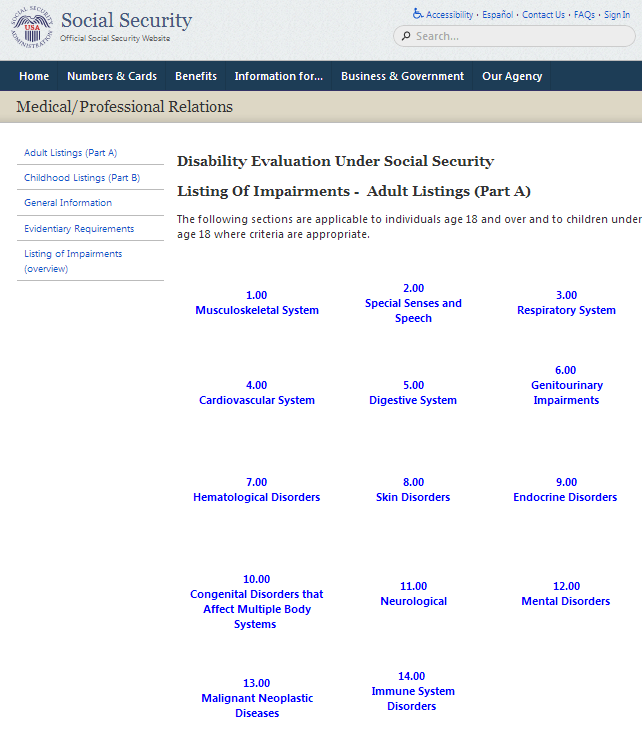 [Speaker Notes: SLIDE 54: Social Security Disability Standard Categories

Each category is divided into multiple subcategories. See some of the examples for category 12, Mental Disorders. 

Categories: 
Musculoskeletal
Special Senses (vision and hearing)
Respiratory System
Cardiovascular System
Digestive System
Genitourinary System
Hematological Disorders
Skin Disorders
Endocrine Disorders
Multiple Body Systems
Neurological
Mental Disorders Subcategories: schizophrenia, affective, intellectual, anxiety related, somatoform, personality, substance addiction, autistic 
Neoplastic Diseases (Cancer)
Immune System Disorders]
“My young adult has many less severe difficulties that interfere with work…”
When No Single Disability meets SSA criteria
Provide details on how the combination of disabilities influences daily activities. 
Provide data and examples to show how this combination impacts work. 
The consultant doctor will not make assumptions.
Be detailed and provide examples.
[Speaker Notes: SLIDE 55: When No Single Disability Meets SSA Criteria

When no single disability meets SSA criteria, but the youth has more than one less severe disability that together have a greater impact, families should document how the combination of disabilities influence ADL and work activities. It is important to provide as many details in these areas as possible. Medical documents are often not the best source of this information but families, employers, teachers, and friends can provide the details because they actually see the impact and sometimes provide support to youth in these activities.]
Functional Limitations
Resulting in at least two:
Marked restriction of activities of daily living
Marked difficulties in maintaining social functioning
Marked difficulties in maintaining concentration, persistence, or pace
Repeated episodes of decompensation, each of extended duration.
[Speaker Notes: SLIDE 56: Two or More Functional Limitations

The functional limitations listed here are what SSA’s consultant doctors are required to consider. Families should consider how to include this information in their answers when completing the ADL questionnaire. 
Marked restriction of activities of daily living
Marked difficulties in maintaining social functioning
Marked difficulties in maintaining concentration, persistence, or pace
Repeated episodes of decompensation, each of extended duration]
What Parents Can Do
Make certain medical information is recent, complete and submitted in a timely fashion
Some parents collect files and submit themselves
Schedule medical appointments to update file and applicant’s doctor
Fill out the ADL form completely 
Meet with others who will be completing the form to emphasis its importance
[Speaker Notes: SLIDE 57: Parents Can Take an Active Role

Encourage parents to take an active role in the gathering of medical information. Incomplete medical information is often the cause of decision delays and first-level denials. When the medical information is out of date or incomplete, the examiner will schedule consultative medical examinations. It is generally to the applicant’s advantage to have their own doctors’ up-to-date information. 

Meet with Individuals Completing the ADL Form 
Remind parents that in the application process they have provided the names and contact information of others who understand their son or daughter’s disability. This may include teachers, employers, caretakers, or family members. This information is provided for the DDS examiner to receive more detail about the daily and functional limitations than is usually provided in the medical reports. This information is required for the examiner to make a determination. If it is incomplete and the applicant does not exactly meet the medical criteria, the claim is likely to be denied. 

Example: A young adult with an IQ of 55 is likely to meet the medical criteria (see below) to be eligible for benefits without the ADL data whereas a young adult with and IQ of 69 may not meet the medical criteria without consideration of the ADL data. (See ADL criteria D below and slides 50-53 on the SSA’s medical criteria.) 

SSA Criteria for Intellectual disability (12.05)
Mental incapacity evidenced by dependence upon others for personal needs (e.g., toileting, eating, dressing, or bathing) and inability to follow directions, such that the use of standardized measures of intellectual functioning is precluded; OR
A valid verbal, performance, or full scale IQ of 59 or less; OR
A valid verbal, performance, or full scale IQ of 60 through 70 and a physical or other mental impairment imposing an additional and significant work-related limitation of function; OR
A valid verbal, performance, or full scale IQ of 60 through 70, resulting in at least two of the following:
1. Marked restriction of activities of daily living
2. Marked difficulties in maintaining social functioning
3. Marked difficulties in maintaining concentration, persistence, or pace
4. Repeated episodes of decompensation, each of extended duration

For more information see: http://www.ssa.gov/disability/professionals/bluebook/12.00-MentalDisorders-Adult.htm#12_05]
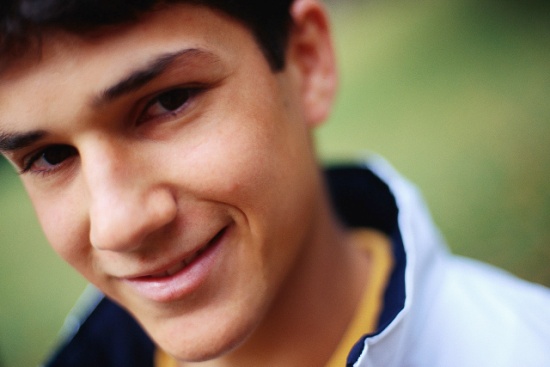 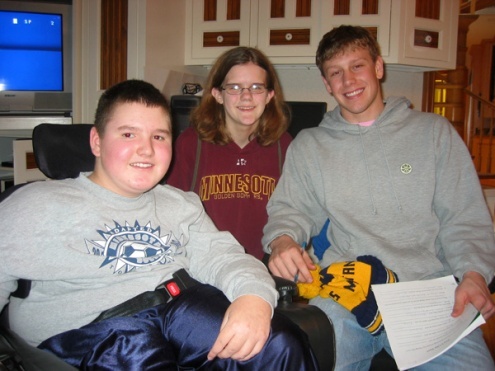 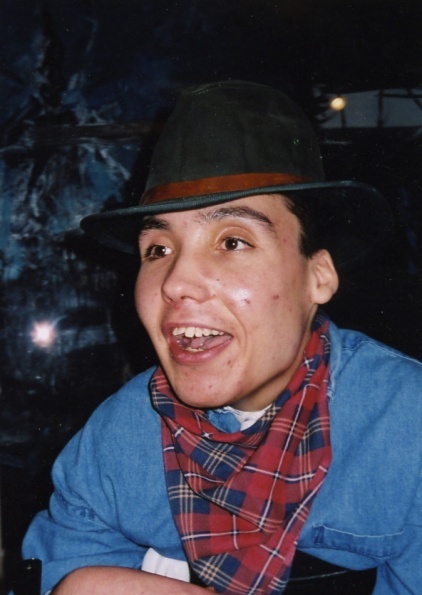 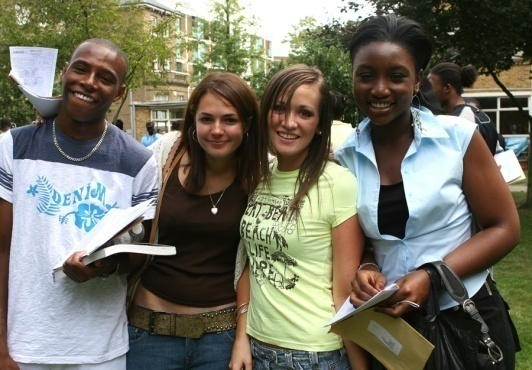 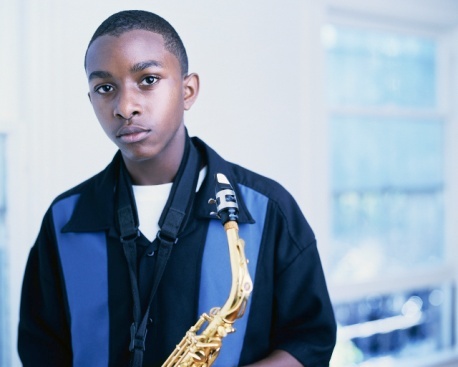 Appeal Process
If the appeal is denied
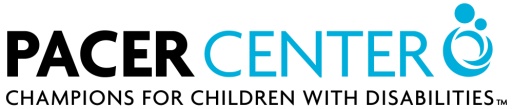 [Speaker Notes: SLIDE 58: The Appeal Process

It is advantageous to pursue the appeals process if an application is denied. The process has benefited many people who have initially been denied. It is also important to understand that even if an application and appeal are denied, anyone can reapply for SSI at any time in the future if the SSI income and disability eligibility requirements are met.

If you receive a notice of denial, directions on how to appeal will be included. 
The first step is to state in writing that the applicant plans to appeal the decision. A brief statement of the reason for the appeal is required. It needs to be only a sentence or two long and can be stated in general terms. “I disagree with the decision because the information used to make the decision was not complete.”  Mail the form and statement to the address on the denial letter. Additional information on the disability can be added at any level of the appeals process and it is recommended to do so. 
Do not wait to submit the form. The appeal must be initiated within 60 days from the date the letter is received. If the applicant decides to use a representative or attorney, this person can be selected after the appeal is started. Additional information can also be submitted at a later date. Do not wait for these activities to be completed! 

Remember, if the SSI application is denied, individuals have the right to appeal. The process is set up to protect applicants – USE IT!


.]
Step 4:  APPEAL
Within the 60-day time period 
Review file and add appropriate information
Don’t start over by reapplying
Payments go back to the original application date and those monthly benefits will be lost. 
A hearing with the Administrative Law Judge is an advantage for some disabilities
[Speaker Notes: SIDE 59: Many Appeals are Successful

Encourage parents to appeal if their application is denied. It is not uncommon for an initial application to be denied, and many claims are approved at the next levels of appeal. For some disabilities, the hearing with the Administrative Law Judge is an advantage. 

Parents need to appeal within 60 days after the notice of denial. It is a common mistake for applicants to start over but they are likely to be denied again. If an appeal is successful, payments will be calculated based on the original application date. Those monthly benefits will be lost if a new application is started. Instead of starting over, parents should review the information in the file to make sure all of the medical information was reported.  Medical files or other information is often missing. 

Applicants Have the Right to Examine Their FileThe individual or representative may examine and receive a copy of the information in the case file, upon request. The individual or representative also may review and copy the laws, regulations, and policy statements used in deciding the case.  www.socialsecurity.gov/ssi/ssi-law-regs.htm]
Common Reasons for Denial
Incomplete medical information
Under-diagnosed disability (e.g., mental illness)
Information provided does not show an impact on the ability to work
Difficult and complicated system
[Speaker Notes: SLIDE 60: Common Reasons for Denial

The first three reasons listed on this slide are issues that parents can do something about. The application forms are lengthy and call for many details. If the application sent to Disability Determination Services (DDS) was incomplete, it is likely to be denied. If this is the case, the appeals process allows applicants the opportunity to provide more detailed information. Some common reasons for denial include:

The information was not complete: The Social Security Administration (SSA) will request information about the work and daily living limitations and restrictions due to a disability from doctors and other people who are familiar with the applicant. SSA needs all of the doctors’ names, addresses, and telephone numbers as well as the contact information from other people who know about the disability and limitations. These may include teachers, job coaches, employers, and friends.
The ADL questionnaire requests a detailed description of day-to-day activities. This should stress how the disability limits and restricts the applicant’s ability to work. It is important for the people sending information to DDS to understand the need to provide information that fully describes the limitations or restrictions for work and not focus on strengths. This may be difficult for people to do as it is always easier to speak about strengths versus limitations. 
The doctors’ information was not specific to the disability and work limitations: The medical information must provide specific information about the disability and how it limits the ability to participate in the workplace. This may be lacking from the medical notes.
The information about work experience did not adequately describe the limitations in performing work tasks: DDS will need a detailed description of all the equipment, assistive technology, services, supports, and accommodations the applicant needs, as well as detailed information specifying the ways that the disability affects his or her ability to perform tasks at work.

For more information see: Understanding Supplemental Security Income, 2014 Edition www.socialsecurity.gov/ssi/text-understanding-ssi.htm]
Case Study  A Consultative Examination
A consultative examination is requested only when there is insufficient evidence to decide a claim.
Therapist was reluctant to “label” Chad with severe depression.
SSA arranged a medical consultation for Chad to provide more information. 
As a result, he received a favorable decision and did not have to go through the appeals process.
[Speaker Notes: Slide 61: Consultative Examination Case Study

SSA requests a Consultative Examination Case Study (CE) only when there is insufficient evidence to decide a claim. It is very important to go to a CE when one is requested. If you do not go, the claim may be denied due to insufficient evidence.

Chad did some assembly of paper products while still in school. He found the part-time work enjoyable and liked earning his own spending money. Since he was good with his hands, the work coordinator at his school suggested that assembly work would be a good place to start when he graduated from high school. Chad was hired as a full-time worker at a local manufacturer a short distance from home.

He was not on the job long before his supervisor took him aside and warned him about his lack of attention on the job. Chad said he would try harder. However, he continued to have trouble and found it hard to focus. Often his mind would wander while waiting for the bus. He would not see the bus go by, or he would ride past his bus stop and fail to get off for work or home. He did not participate with co-workers during break periods or keep up with old friends. When in a group, Chad sat to the side and faced away from the activity. At his supervisor’s request, Chad consulted with his family doctor, Dr. Stevens.

Dr. Stevens noted Chad’s withdrawal and anxiety but did not relate this to Chad’s difficulty at work or diagnose this as depression. He believed a depression or mental illness label might discourage and depress Chad even more. Instead, Dr. Stevens urged Chad to go out with friends and join groups that share his interests. He believed Chad could break out of his depression by finding more enjoyable activities.

Chad received three warnings from his supervisor because of tardiness, absences, and poor attention to details. After each warning, Chad would improve for a few days but lacked the ability to sustain the improvement. Chad’s problems kept expanding in his mind, and he became totally engrossed in his problems. His supervisor again took him aside and stated he had no choice but to terminate him.

At home, Chad stayed in his bedroom, seldom dressing, bathing, or coming out to eat. His parents could not cheer him up. They were worried and knew Chad’s problems were more than losing his job. They feared that his current emotional state would interfere with any future employment opportunities. 

Chad’s parents helped him apply for SSI. The SSA requested medical reports from Dr. Stevens. Soon after, Chad received notice from SSA explaining that they did not have complete medical information concerning his disability and how it interfered with his ability to work. At SSA’s expense, a consultative examination (CE) was scheduled with a psychiatrist, Dr. Forest. 

Chad’s parents accompanied him to the scheduled appointment and participated in the meeting. It was difficult for Chad to articulate his feelings to the doctor. He told Dr. Forest that he saw no point in living. His parents added some details about Chad’s difficulties in keeping a job and his behavior at home. Dr. Forest said that he would submit his report to SSA. Three months later, Chad learned that he was eligible for SSI. With additional medical information provided by Dr. Forest, Chad’s application for SSI benefits was approved.

In the meantime, Chad saw a private psychiatrist who diagnosed him with severe depression and began a treatment plan. During the period when Chad could not work because of his disability, SSI benefits provided him with some financial security and medical treatment for his depression (Medicaid). When Chad returned to work almost two years later, his financial benefits from SSA were reduced. He continued to receive Medicaid, necessary to pay for his prescription drugs, as well as therapy appointments and other medical needs. His family supported him during reoccurring periods of depression. Chad also developed strategies for keeping his job by requesting accommodations.]
Sequence of Appeals
Reconsideration – File is reviewed by a different SSA representative
Hearing – Before an Administrative Law Judge (ALJ)
Appeals Council – Reviews a transcript and can uphold a decision or remand to ALJ
Federal District Court
[Speaker Notes: SLIDE 62: Sequence of Appeals

After an application is completed and filed, SSA will mail a written determination. The time it takes to determine an applicant’s eligibility can vary depending on the complexity of the case. If the decision is not favorable, an appeal is possible. The request to appeal must be done in writing within 60 days of the date the notice is received. The notice will provide instructions on how to appeal. 

How to Appeal Social Security Determinations and Decisions. 

There is an established appeals procedures for individuals who disagree with the determination(s) or decision(s) SSA makes. Most people who appeal are granted reversals at the first and second levels of appeal. The levels of appeal are:
Reconsideration – The file is returned to Disability Determination Services. The information in the file will be looked at by a new reviewer.
Hearing before an administrative law judge (ALJ) 
Appeals Council review – The Council carefully reviews the case or returns it to the same or a different ALJ for further action, which could include another hearing and a new decision. 
Federal Court action – Appeals are rarely pursued at this level because of the cost involved. 
For more information see: Understanding Supplemental Security Income, 2014 Edition                                            www.socialsecurity.gov/ssi/text-understanding-ssi.htm]
Appeal Level 1: Reconsideration
The file is reviewed by a different SSA representative
Additional information may be added to the file
It can be done online 
An attorney is not necessary
[Speaker Notes: SLIDE 63: Reconsideration
If the application is denied, the first step in the appeal process is reconsideration. The request reconsideration can be made by contacting SSA   information on who to contact is provided in the determination letter, or by completing:	Form SSA–561 (Request for Reconsideration); or,	Form SSA–789  (Request for Reconsideration – Disability Cessation).

The applicant or representative must ask in writing for reconsideration within 60 days of the date written notice of the denial is received. Reception of the determination is expected to have been received five days after the date on the notice.  All of the documentation will be reevaluated by a disability examiner who was not part of the initial determination.

In some states, SSA is using a revised appeals process that may replace these steps. If the applicant lives in one of these states, the notice of determination will provide specific instructions about how to appeal.]
Reconsideration Case Study
Reconsideration is the first level of appeal. 
Kara was denied SSI benefits when she first applied.
Her parents notified SSA of their intent to appeal. 
They submitted more information on how her disabilities affect her ability to work, and on the supports she needs to succeed in the workplace. 
Kara’s new determination was favorable.
[Speaker Notes: SLIDE 64: Case study  of a Denial

Reconsideration is the first level of appeal. The file will be sent back to the Disability Determination Services and the information in the file will be looked at by a new reviewer.

During Kara’s school transition program at age 17, she had the opportunity to work at a fast-food restaurant. She could perform preparatory duties such as mixing coleslaw, dispensing foods into appropriate containers, and labeling the containers. Kara voluntarily assisted her co-workers by cleaning up and sanitizing areas when they fell behind on their work. She was good at helping out when things got busy and liked to keep the work areas clean.

Kara has a brain injury that affects her speech, learning, and balance. Her speech is not easily understood. Despite an uneven gait, she can walk short distances. She has short-term memory problems that make it difficult for her to follow a series of instructions. Kara was afraid of the stove and could not carry or lift heavy objects. The manager of the fast-food restaurant was familiar with disability issues and worked with Kara’s job coach to structure Kara’s work activities, simplify instructions, and use pictures on index cards to remind her of tasks and the order they needed to be done. Kara’s co-workers also helped. They noticed when Kara needed assistance, and frequently joked and talked to her as they learned to understand her speech.

Six months after Kara began working at the restaurant the manager was transferred. The new manager liked Kara but could not understand her speech. He was concerned about her balance and feared she might hurt herself by bumping into something hot. If he felt she was too close to the stove, he would grab Kara by the shoulders and physically move her. Kara was uncomfortable with the physical intervention and started to fear his presence. She became withdrawn at work and stopped interacting with her co-workers. Kara sensed her supervisor’s disapproval of her work, and this increased her anxiety, making it even more difficult for her to talk.

The manager attempted to communicate with Kara about her performance, but Kara started to cry when he interrupted her reply. She pushed a tray of prepared food to the floor and retreated to the storage room. Her job coach tried to resolve the misunderstanding between the manager and Kara, but Kara refused to return to work.

Kara had not received SSI as a child because her parents’ income was too high to meet the criteria. Now that she was almost 18, her parents decided to complete the application on her behalf.

Kara’s doctor described her range of motion as “better than might be expected” for her disability. He noted limitations for work regarding lifting and heights, but did not describe additional difficulties she might experience if employed. He alluded to her communication problems, but because he had known her for many years and understood her adequately, he did not go into any detail. Kara’s application was denied because it did not contain adequate information about how her disability affected her ability to work.

After the denial, Kara’s parents decided to appeal for reconsideration. They submitted additional information from their observations of Kara concerning her communication difficulties and behaviors, such as tantrums and crying when she was feeling stressed. They included information on her short-term memory loss which made it difficult for her to follow oral or written directions. Her parents also contacted Kara’s job coach who wrote a description of the supports Kara needed at work and explained her difficulties in staying motivated on a job without structured, positive reinforcement from her employer. 

Since Kara was planning to remain in the school transition program through age 21, her job coach was confident that other jobs could be found for her. He emphasized that Kara would require continued supports from employers, co-workers, and job coaches in order for her to succeed. Kara’s parents also gave SSA permission to contact her former supervisor. Although he did not have time to give a lot of details, what he shared with SSA helped further explain Kara’s limitations in the workplace.

This additional information on Kara’s work behavior was submitted and she received a favorable determination at the reconsideration level.]
Appeal Level 2: Hearing
Hearing with an Administrative Law Judge (ALJ).
Applicant or representative may submit new evidence.
An attorney is usually helpful.
Earlier denials are often overturned at hearing.
Can be a positive experience for the applicant
[Speaker Notes: SLIDE 65: Hearing Before an Administrative Law Judge 

If the reconsideration is denied, the next step is a hearing before an Administrative Law Judge (ALJ). 

A request for a hearing must be made within 60 days after receiving the notice of reconsideration determination. The applicant or representative may review the file before the hearing and can submit new evidence. Form HA–501 (Request for Hearing) should be completed. It can be completed online at socialsecurity.gov.

The ALJ may want more medical exams or tests and SSA will pay for these. The ALJ may ask other witnesses, such as medical experts, to come to the hearing. The applicant or representative may request the ALJ to order certain witnesses to attend.

It is in the best interest of the applicant to appear before the ALJ. If the applicant does not want to appear in person at a hearing, a request can be made for the ALJ to make a decision based on the evidence in the file. It is very important that the applicant or representative appear either in person, by video teleconferencing, or by telephone (in extraordinary circumstances) at the scheduled hearing if at all possible. 

It may take from six months to a year to have a hearing. This hearing can be postponed due to illness, transportation, or availability of witnesses. Anyone can bring an advocate, witnesses, family members, or have a representative such as an attorney at the hearing. A witness can be a co-worker, physician, or anyone who can explain the effect of the disability on work. Before the hearing, make sure that all medical records are complete and up-to-date.
 
During the hearing, the ALJ  may ask the applicant and witnesses questions. The applicant or representative may also ask any witnesses questions and present new evidence. Other people at the hearing will include the court reporter who will record the proceedings, and medical or vocational experts if the judge requests their help in making a fair decision. No spectators are allowed. There is no attorney for SSA and therefore no cross-examination of the applicant or representative. The hearing usually lasts about an hour and a written notice of the decision will be sent to the applicant and representative within eight weeks. The hearing is informal, but it is recorded. 

SSA may pay for travel costs if the distance to the hearing is more than 75 miles one way. Notify the ALJ as soon as possible before the hearing if funds are needed.]
Hearing Case Study
Marci was denied SSI benefits. At the first level of appeal (reconsideration), her parents didn’t know they could add more information to Marci’s file.
Marci was denied again because her file didn’t contain information on all supports she receives in order to work. 
Appealed again. With an attorney’s help the family provided SSA with detailed information about Marci’s work limitations and supports.
[Speaker Notes: SLIDE 66: Hearing Case Study

If the reconsideration is denied the next step is a hearing before an Administrative Law Judge (ALJ). 

Marci was 22 years old and had a cognitive disability. She was socially outgoing, enthusiastic, and loved helping people. Marci worked in a small office for 15 hours a week at a wage of $6 per hour and received no benefits. She wanted to increase her work hours so she could earn more money and receive vacation and health benefits. Marci’s employer was willing to train Marci for more duties if she could improve her hygiene and impulsive behaviors. Marci was proud of her office job and believed she could soon work full-time and support herself.

Marci lived with her parents but was determined to be independent, work full time, and live on her own. Her parents were also working toward this goal but realized that it might take Marci some time to be able to manage her own place and a full-time job. Her parents feared that if she lost her job she might not easily find another one.

Marci’s parents and her job coach provided many work supports, but information about these supports was not included in her initial SSI application. Her job coach regularly supported Marci and her employer, and would likely be required for long-term support. When the family went through the first step of the appeals process, they did not know that they should describe these supports or add more information to Marci’s file. They assumed many of the supports provided to Marci were understood by the DDS, given her type of disability. Since the DDS did not have all the information, Marci received a denial at the first level of the appeals process.

The family then prepared for the next step of the appeals process (a hearing) by choosing an experienced attorney who understood SSI disability issues. He was realistic with Marci and talked to her about her difficulties due to her disability as well as her strengths. He realized that Marci was very talkative about all the things that she could do, and that her parents and service providers had never been successful in getting her to discuss work problems or her disability. The attorney questioned Marci’s parents on the supports provided to her so that she could work. He went over the SSI file and requested additional information on job supports from both employer and job coach. He learned that grooming issues, appropriate communication, and transportation were still issues for Marci, and that she receives ongoing support in these areas.

The attorney also discovered that Marci got angry and left work early if her supervisor attempted to correct her work and speak to her directly about her work behaviors. To address this behavior, Marci and her job coach worked on anger management strategies. He documented that Marci’s behaviors and limited work skills prevented her from increasing her work hours. The attorney presented all this new information to the ALJ.

Marci’s job coach agreed to attend the hearing so she could provide additional explanations on some of the strategies she provided Marci and the employer.

At the hearing, the ALJ reviewed the paperwork he had on file. He asked Marci’s attorney many questions regarding the new information and then spoke with Marci. He listened to her describe her job duties, hours, and work goals. He then listened to the job coach describe specifically how he worked with Marci.

The judge complimented Marci on her good work attitude and goals. He closed the hearing by stating that Marci would have a written decision in a couple of weeks. In three weeks Marci and her attorney received a letter stating she qualified for SSI benefits.]
Appeal Levels 3 & 4
Appeals Council – Reviews transcript and can uphold decision or remand to ALJ.

Federal District Court – Final step
[Speaker Notes: SLIDE 67: Appeal Levels 3 & 4

3.  Appeals Council
If the applicant is denied benefits, an appeal may be requested by writing to SSA and requesting an Appeals Council review, or by completing a Form HA–520 (Request for Review of Hearing Decision/Order) within 60 days after receiving the hearing decision. 

The role of the Appeals Council is to review the ALJ’s decision. No one besides council members are present at this level. The council reviews the documentation and the judge’s decision, and then either makes a decision or sends the appeal back to the ALJ for a second hearing. This can mean that a different judge hears the appeal. A written statement will be sent regarding how the appeal will be handled.

New evidence may be submitted.  The Appeals Council will send a copy of the action it takes and explain the reasons for this action. 
4.  Federal Court

If the Appeals Council issues a decision, or denies the request for review of an ALJ’s decision, and the applicant disagree with the action of the Appeals Council, a civil action may be filed with the U.S. District Court. The U.S. District Court will review the evidence and the final Agency decision and make a decision without any future hearings. 

It is important to have the help of an attorney or legal aid group at this level.

An appeal file to the U.S. District Court must be made within 60 days after receipt of the notice of Appeals Council action. 

It is also possible to bring an appeal to the Supreme Court. This level of appeal is very costly and rarely done.]
Role of a Representative
Representatives can be used at all levels of  appeal and may include:
Parent, attorney, advocate, community liaison
Representative’s role: 
Review the file
Identify, obtain missing information
Request an appeal
Help with witnesses, preparing for a hearing
[Speaker Notes: SLIDE 68: Role of a Representative
Representation can be provided at all levels of appeal. The representative may be an advocate, parent, attorney, or other individual who is familiar with SSI and the individual’s specific situation. SSA representatives will work with this person just as they would with the applicant. 

The representative can come to any interview, conference, or hearing. They may help get information from the applicant’s SSI file such as medical records or statements from teachers or other support specialists.  The representative cannot charge or collect a fee from the applicant without first receiving written approval from SSA. The SSA must be informed in writing as soon as possible. This can be done on Form SSA-1696-U4, Appointment of Representative, from any Social Security office.

The representative will receive a copy of any decision made on the individual’s disability claim and assist in determining whether an appeal would be to the applicant’s advantage. 

The representative can:
Review what is in the file.
Identify and obtain missing information about the disability.
Request a reconsideration, hearing, or Appeals Council review.
Help with any witnesses preparation for an appeals hearing.]
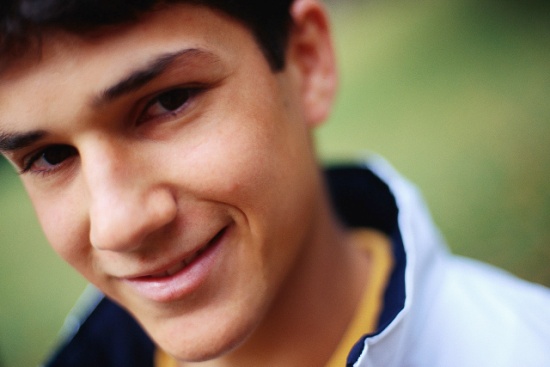 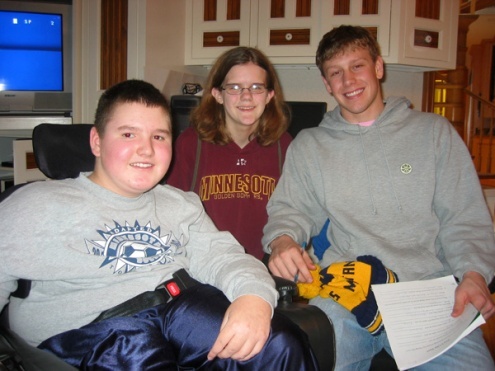 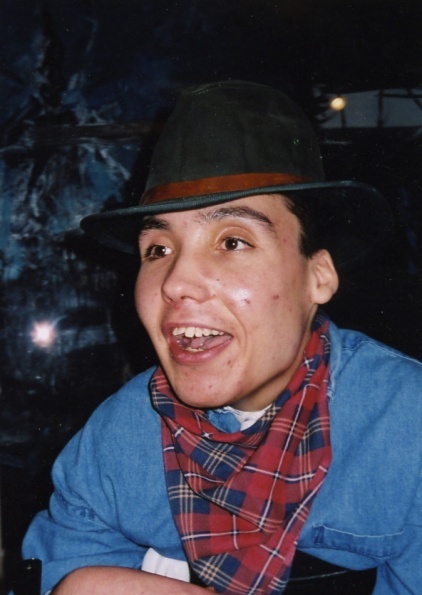 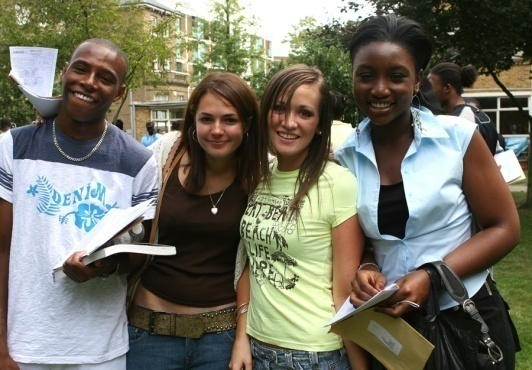 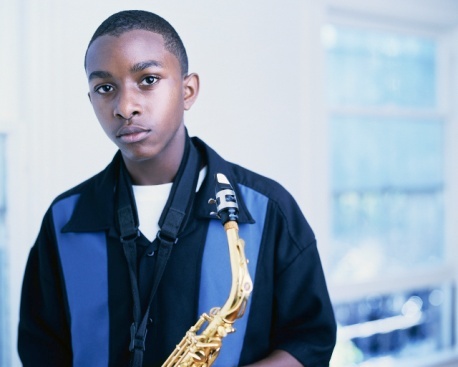 Need More Resources?
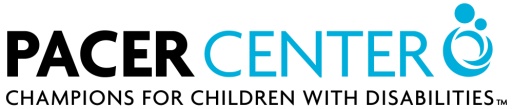 [Speaker Notes: SLIDE 69: Need More Resources?

The resources that follow fall into two categories: 

Resources available to residents of Minnesota 
National resources available to residents of any state 

Note to Facilitators: Replace the Minnesota examples with comparable resources in your state.]
ABLE Act
Achieving a Better Life Experience Act (ABLE)
Creates a specific savings account for people with disabilities.
Account allows money to be put aside for expenses not covered by government programs
e.g., education, housing, job coach, transportation.
Funds may be used over a person’s lifetime.
[Speaker Notes: SLIDE 70: What does the ABLE Act do?

The Achieving a Better Life Experience Act (ABLE) amends Section 529 of the tax code to create a specific account for people with disabilities. In order to be eligible for many government services including SSI, individuals have only been allowed to save $2,000 in assets and earn $700 a month. That’s far below the poverty line. These asset limits date to 1974 (established as a way to qualify for Medicaid eligibility) and have not been adjusted since. 

From the day a child receives a disability diagnosis, parents are usually told not to put assets in that individual’s name because it could make them ineligible for benefits. This is obviously a disincentive to employment and work. ABLE accounts allow savings for long-term expenses that Medicaid and Supplemental Security Income don’t cover, such as education, housing, a job coach, or transportation. The types of expenses covered are enumerated in the legislation. The money is meant to be used over the course of the person’s lifetime, not just for education. Up to $14,000 can be deposited annually into an ABLE account to a total of $100,000. 

The ABLE Act has been passed by the U.S. Congress but will be administered by each state. Regulations have yet to be established, and the state programs are likely to implemented in 2016.

For information on the progress of ABLE Act implementation, either nationally or in your state, visit the websites of the following organizations:
PACER Center PACER.org
The Center for Parent Information and Resources has information on the federally funded parent center in your stateparentcenterhub.org/find-your-center/
National Down Syndrome Society ndss.org/Advocacy/Legislative-Agenda/Creating-an-Economic-Future-for-Individuals-with-Down-Syndrome/ABLE-State-Bills/
National Disability Institute www.realeconomicimpact.org/]
Work Incentives Planning and  Assistance (WIPA) Projects
Provides information on impact of work on benefits including: 
SSI, SSDI, Medicare, Medical Assistance, food support, subsidized housing 
Assist in advocating with government agencies
1-866-968-7842 (Voice) or 1-866-833-2967 (TTY)
[Speaker Notes: SLIDE 71: NATIONAL RESOURCE NETWORK  Work Incentives Planning and  Assistance (WIPA) Projects 

WIPA projects are community-based organizations that receive grants from SSA to provide all Social Security and Supplemental Security Income (SSI) disability beneficiaries (including transition-to-work aged youth) with free access to work incentives planning and assistance. Each WIPA project has counselors that can explain available employment supports and help families make informed choices about work. WIPA services are available in every state, the District of Columbia, and the U.S. Territories of American Samoa, Guam, the Northern Mariana Islands, Puerto Rico, and the Virgin Islands. Call 1-866-968-7842 (Voice) or 1-866-833-2967 (TTY) for locations of WIPA organizations or see the online SSA service provider directory at socialsecurity.gov/work.

________________________________________________________________________________________________________________________________________________________

STATE RESOURCE (EXAMPLE): See next slide.]
The Work Incentive Connection
Minnesota WIPA
Provides information on impact of work on benefits including: 
SSI, SSDI, Medicare, Medical Assistance, food support, subsidized housing 
Helps advocate with government agencies
Hotline: 1-800-976-6728 or 651-632-5113 (MN Relay 711)
[Speaker Notes: SLIDE 72: STATE RESOURCE  Minnesota’s Work Incentive Connection

Work Incentive Connection  Minnesota WIPA, 
The Work Incentives Connection answers questions from Minnesota residents about the impact of work on Social Security Disability Insurance, Supplemental Security Income, Medical Assistance, Medicare, Food Support, subsidized housing and other benefit programs used by people with disabilities. If needed, Connection staff can research complicated issues and assist individuals in advocating directly with government representatives.

Anyone can call the Work Incentives Connection with questions about work and benefits. Assistance is provided to people with all types of disabilities throughout Minnesota, as well as family members, vocational or other service providers, advocates, and others assisting people with disabilities. To receive in-depth services, participants must be between ages 16 and 64, and receiving either Social Security Disability Insurance (SSDI) or Supplemental Security Income (SSI).

Hotline:  1-800-976-6728 or 651-632-5113 (MN Relay – 711)

For more information: http://www.mnworkincentives.com/]
Protection and Advocacy for Beneficiaries (PABSS)
PABSS services are available in every state, including: 
Investigating complaints and problems under the Ticket program.
Providing information on work incentives
To locate nearest office: 1 866-968-7842
[Speaker Notes: Slide 73: STATE RESOURCE  Protection and Advocacy for Beneficiaries (PABSS) Agencies

In every state, U.S. territory and the Tribal Nations, there is an agency that protects the rights of persons with disabilities. This Protection and Advocacy System administers the SSA-funded PABSS program. Each PABSS agency can:
Investigate any complaint against an employment network or other service provider that is helping the individual work or return to work
Provide information and advice about vocational rehabilitation and employment services
Provide information about SSA’s work incentives
Provide consultation and legal representation to protect individual rights in the effort to secure or regain employment
Help with problems concerning the Individual Work Plan under the Ticket to Work program

These services are free to individuals receiving SSDI or SSI benefits based on disability or blindness. 

To locate a PABSS agency call 1-866-968-7842 (Voice) or 1-866-833-2967 (TTY) or see contact information in the SSA online service provider directory at socialsecurity.gov 

For more information see: http://www.socialsecurity.gov/redbook/eng/resources-supports.htm#a0=5]
Benefits Planning Query (BPQY)
BPQY is an important planning tool
Provides information on the cash benefit, health insurance, continuing disability reviews, work history, and more.
Request a BPQY:  1-800-772-1213
[Speaker Notes: SLIDE 74: NATIONAL RESOURCE  Benefits Planning Query (BPQY)

SSA provides BPQYs on request to beneficiaries, their representative payees, and authorized representatives of record. A BPQY provides information about a beneficiary’s disability cash benefits, health insurance, scheduled continuing disability reviews, representative payee, and work history as stored in SSA’s electronic records. 

The BPQY is an important planning tool for a beneficiary, WIPA counselor, Plan to Achieve Self-Support Specialist, benefits counselor, or other person who may be developing customized services for a disability beneficiary who wants to start working or stay on the job. Beneficiaries can request a BPQY by contacting their local SSA office or by calling SSA’s toll free number, 1-800-772-1213 between 7 a.m. and 7 p.m. EST, Monday through Friday. People who are deaf or hard-of-hearing can call the toll-free TTY/TDD number, 1-800-325-0778, between 7 a.m. and 7 p.m. EST, Monday through Friday.If someone other than the beneficiary, representative payee, or appointed representative (a benefits counselor, for example) wishes to receive a BPQY, they must submit two SSA-3288 forms (Consent for Release of Information) that have been signed by the beneficiary. One is to authorize the release of Social Security records and the other to authorize the release of Internal Revenue Service earnings records. Both releases must contain the beneficiary’s Social Security number or claim number. Copies of the SSA-3288 are available at http://www.socialsecurity.gov/online/ssa-3288.pdf

http://www.socialsecurity.gov/redbook/eng/resources-supports.htm#a0=2
BPQY Handbook: http://www.ssa.gov/disabilityresearch/documents/BPQY_Handbook_Version%205.2_7.19.2012.pdf]
Work Incentive Seminar Events (WISE)
Provides free webinars on employment and work incentives
Wide range of topics
Past webinars available at:  chooseworkttw.net
[Speaker Notes: SLIDE 75: Work Incentive Seminar Events (WISE)

SSA’s WISE programs feature information to help Social Security disability beneficiaries make the decision to re-enter the workforce or to work for the first time. All WISE take place via free online webinars. The webinar format allows beneficiaries and other interested parties to learn about vital employment resources from Social Security representatives without having to travel to another location.

Some of the webinars are designed to address a broad range of disabilities while others target people in specific disability categories or age ranges. They may feature various employment service providers, including Social Security approved Employment Networks, State Vocational Rehabilitation Agencies, Protection and Advocacy Services, and WIPA organizations. Some WISE events and resources feature former beneficiaries who have used the Ticket to Work (TTW) program to become employed and offer first-hand accounts of their success.

Beneficiaries and other interested parties may register for scheduled WISE activities online at chooseworkttw.net/ or by calling the Ticket to Work Help Line at 1-866-YOURTICKET (1-866-968-7842) or for TTY call 1-866-833-2967 Monday through Friday from 8 a.m. - 8 p.m. EST. Archived versions of past events are also available.

For more information see: http://www.socialsecurity.gov/redbook/eng/resources-supports.htm#a0=4]
Disability Benefits 101
MN Disability Benefits 101: mn.db101.org/
Online tools, benefit estimators, and information on health coverage, benefits, and employment
Learn how work and benefits go together
Test scenarios, plan ahead
Live chat

Help by phone: 1.866.333.2466 (MN)
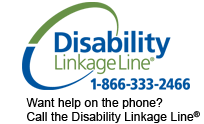 [Speaker Notes: SLIDE 76: STATE RESOURCE  Disability Benefits 101

Currently available only in Arizona, California, Michigan, Minnesota, Missouri and New Jersey, DB101 provides resources and tools for families and professionals on employment, health coverage, and benefits. The information is clear and accurate, and makes it easier to understand how youth can pursue work exploration and goals while continuing to receive benefits. Interactive online “estimators” help users find out how a job can affect their disability benefits, health coverage, and income, and how staying in school can help.

The link and phone number on this slide are specific to Minnesota's DB101 program.

Disability Benefits 101 (Find Your State) www.db101.org]
new
The    DB101.org is here!
v
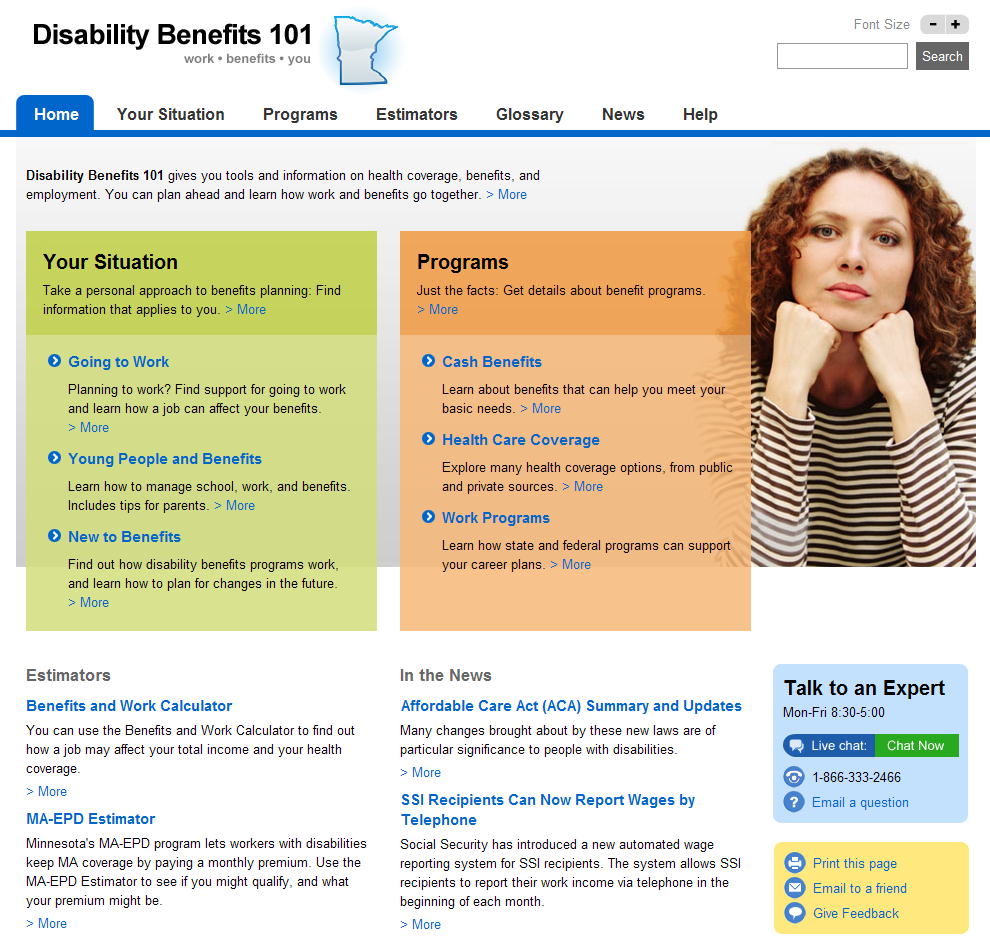 [Speaker Notes: SLIDE 77: STATE RESOURCE  Disability Benefits 101 (MN) 

Use the Disability Benefits 101 homepage from your state in place of the one from Minnesota presented here: mn.db101.org/]
socialsecurity.gov
Choose Work, a government website with information on the Ticket to Work program: chooseworkttw.net
ssa.gov or socialsecurity.gov have many fact sheets available. Search by topic using the search tool.
SSA regulations in a user-friendly format are available at  socialsecurity.gov/redbook/ and socialsecurity.gov/ssi/text-understanding-ssi.htm
The Blue Book explains disability and medical criteria socialsecurity.gov/disability/professionals/bluebook/
[Speaker Notes: SLIDE 78: Many Online Resources are Available from SSA

The Choose Work government website has information on the Ticket to Work program and working.chooseworkttw.net/

The Social Security Administration website ssa.gov has many fact sheets available. Enter topic into the search window to find relevant resources.

The Social Security website provides regulations in a user friendly format. socialsecurity.gov/redbook/ and socialsecurity.gov.ssi.text-understanding-ssi.htm

The Blue Book provides disability and medical criteria. socialsecurity.gov/disabilityprofessionals/bluebook/]
Disability Linkage Line
Help by phone: 1.866.333.2466 or chat line
Free statewide information and referral
Trained counselors provide one-to-one assistance
OK to ask any question
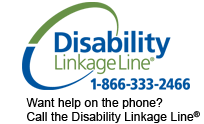 [Speaker Notes: SLIDE 79: STATE RESOURCE  Disability Information Helpline

Is there a disability information helpline in your state? The information on the slide and below is for Minnesota’s Disability Linkage Line

Disability Linkage Line provides:
Free statewide information and referral resources
Single access point for all disability related questions
Trained options counselors who can provide one-to-one assistance
Online chat available 

Phone 1-866-333-2466]
Thank You for Coming!
[Speaker Notes: Presenters may wish to add their organization’s contact information.

Ask the audience if they have any other questions or comments.

Pass out evaluation forms for the participants to complete if not already in their folders.]